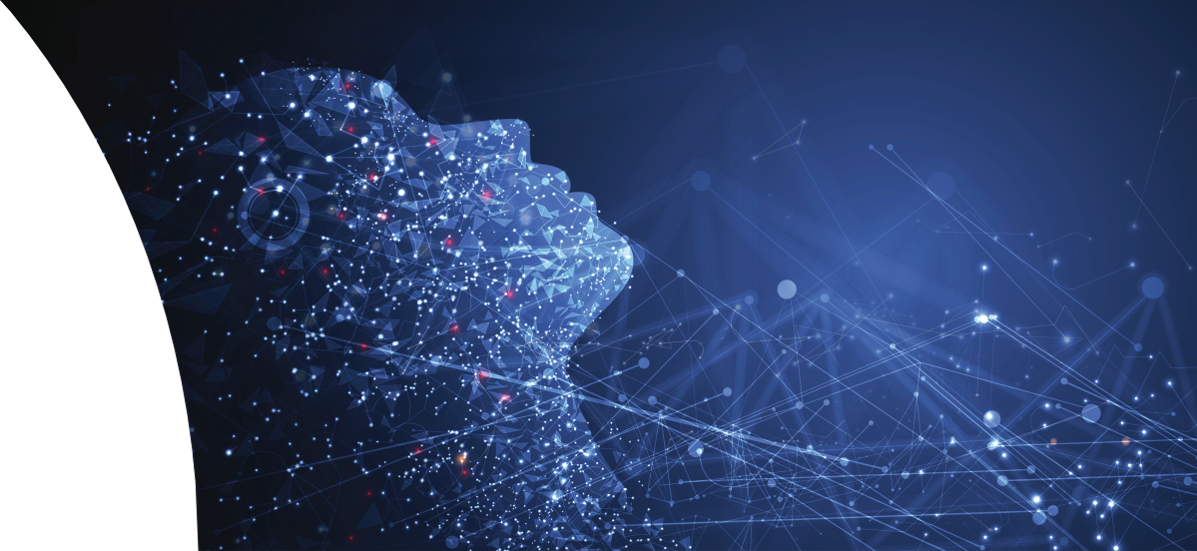 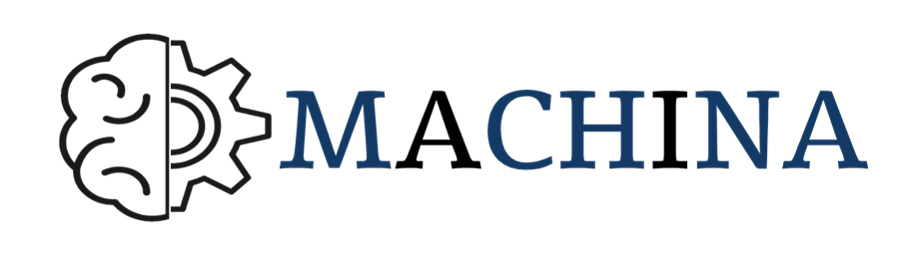 Machine Learning Skills 
for ICT Professionals
ZUSAMMENFASSUNG ALLER MACHINA AKTIVITÄTEN UND ERGEBNISSE
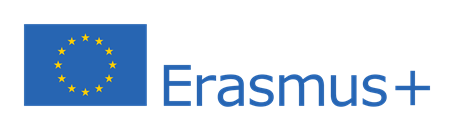 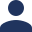 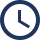 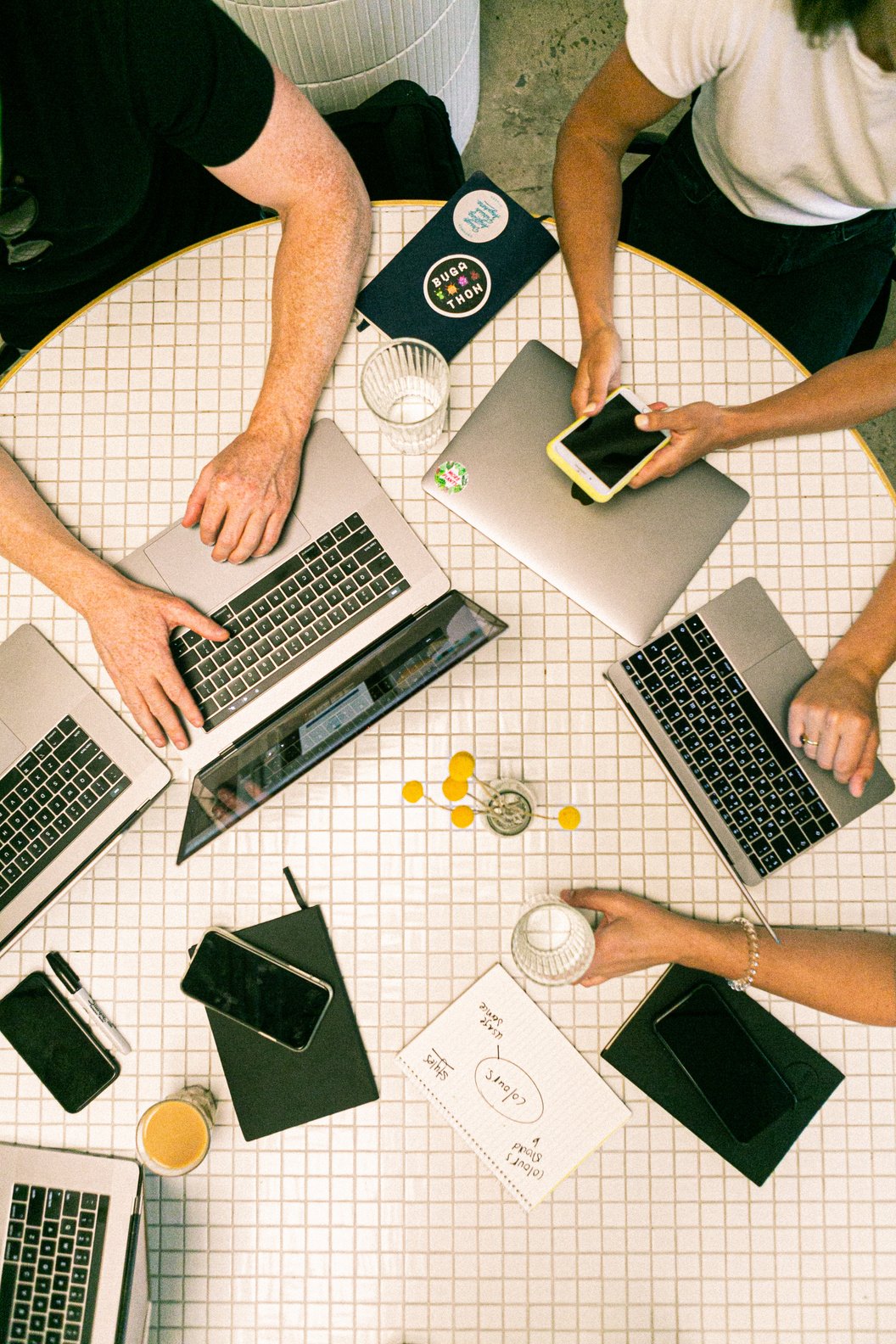 MACHINA - DETAILS ZUM PROJEKT
FÖRDERPROGRAMM
PROJEKTDAUER
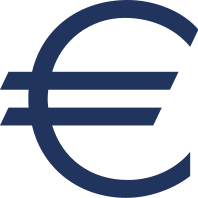 BUDGET
PROJEKTCODE
ERASMUS+
28 Monate 
Anfangsdatum: 01.09.2020
Enddatum: 31.12.2022
2020-1-FR01-KA202-080386
300K €
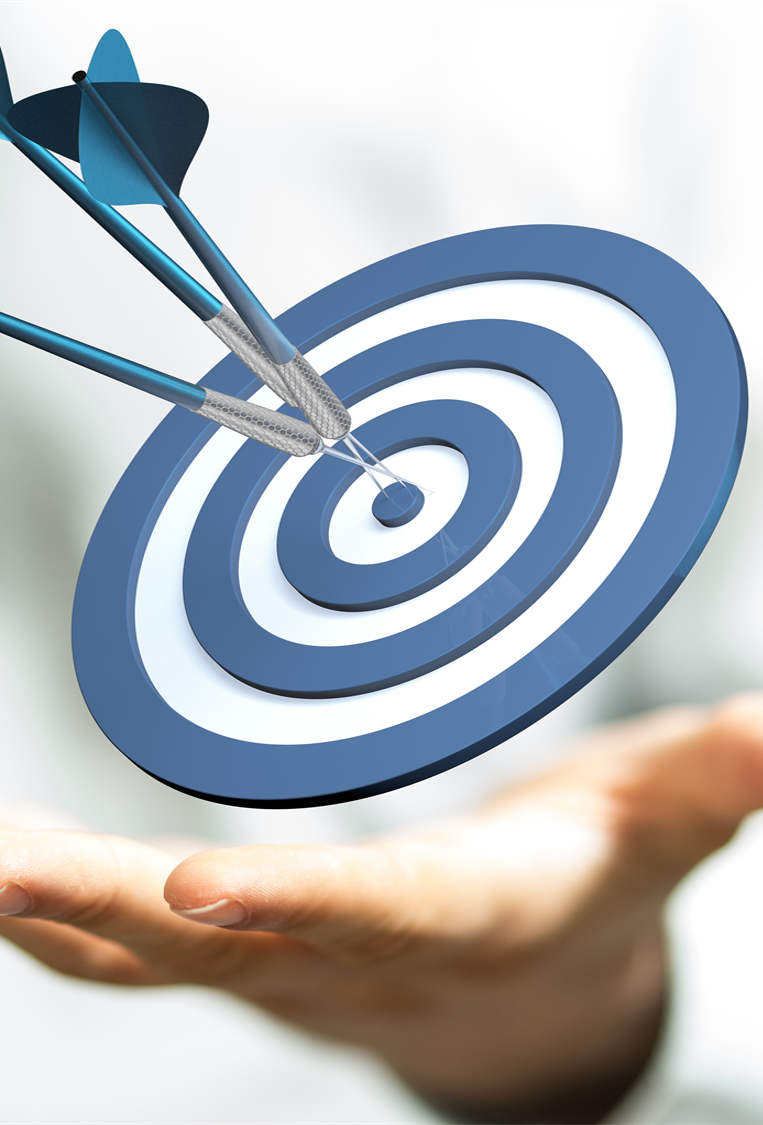 MACHINA PROJEKTZIELE
Entwicklung eines gemeinsamen Lehrplans für die berufliche Bildung im Bereich ML, um IKT-Fachkräfte mit den gefragten technischen, nichttechnischen und Meta-(Soft-)Skills auszustatten.
Einführung flexibler Ausbildungsmethoden und innovativer, frei zugänglicher pädagogischer Ressourcen zur Unterstützung der Berufsbildung und des Erwerbs von ML-Fertigkeiten.
Förderung der Anerkennung und Integration von Anforderungen an ML-Fähigkeiten in sektorale Kompetenzrahmen und Zertifizierungssysteme.
Verbesserung der ML-Arbeitsmarkt- und Kompetenzinformationen auf EU-Ebene. 
Das Projekt beginnt im September 2020 und wird im Dezember 2022 abgeschlossen sein.
I-VET Auszubildende.
Branchenvertreter und Sozialpartner.
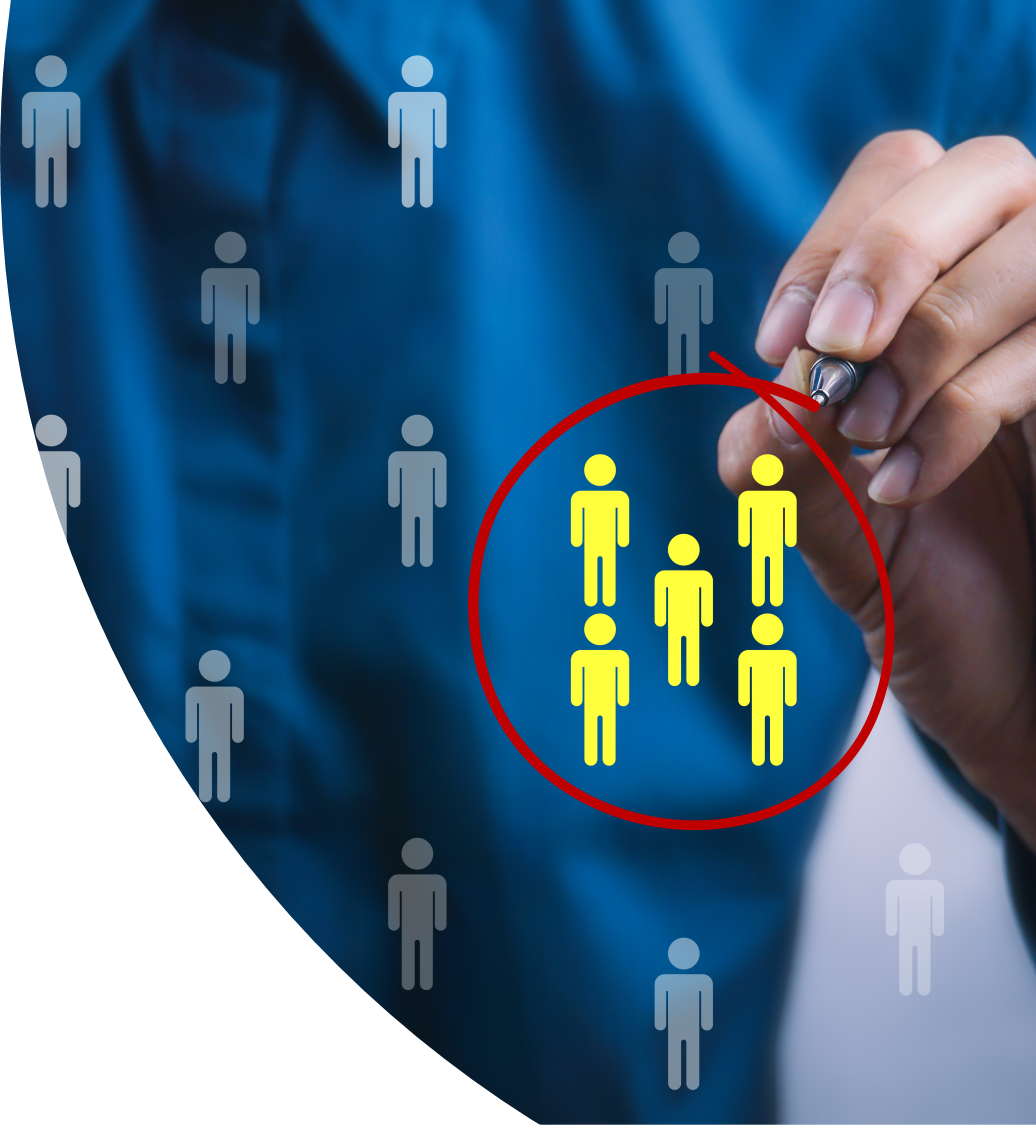 ZIELGRUPPE
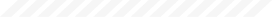 Öffentliche Bildungs- und Akkreditierungsbehörden.
Bildungs-/Ausbildungsanbieter.
IKT-Arbeitnehmer, die eine C-VET benötigen.
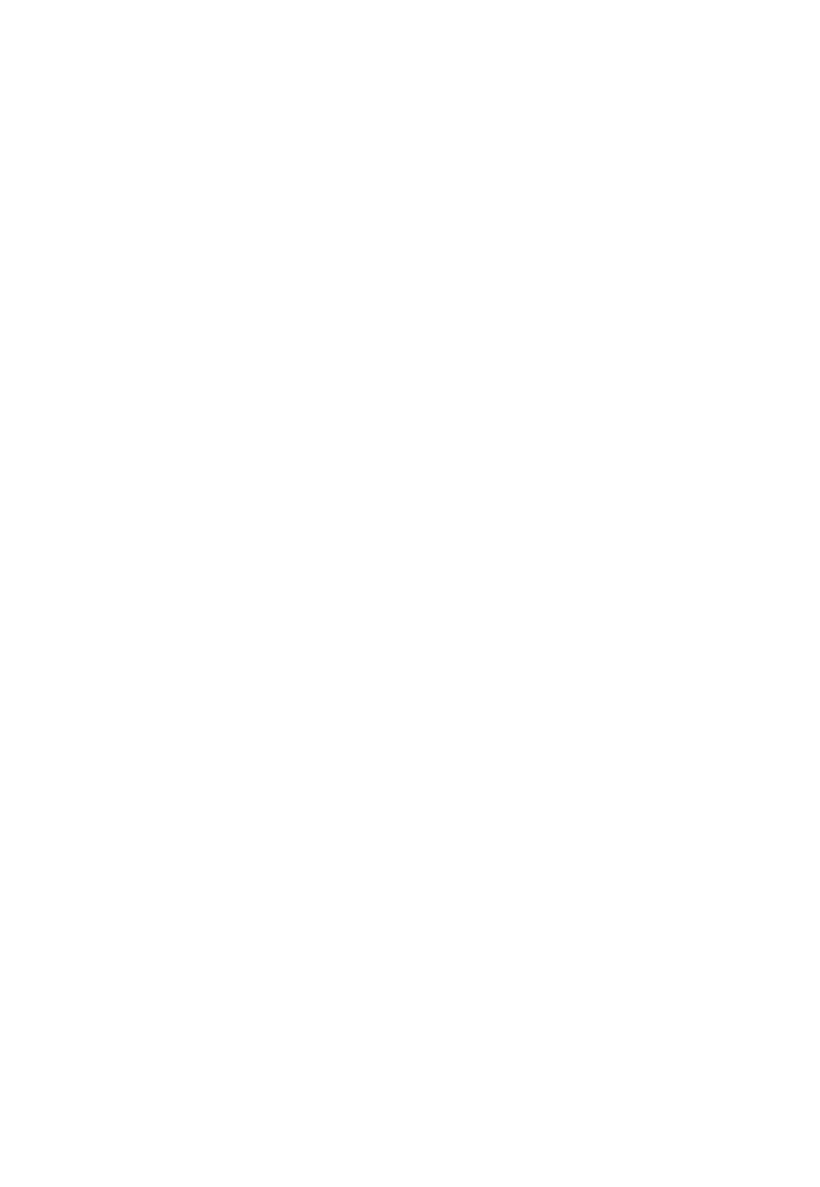 VERBREITUNGS-
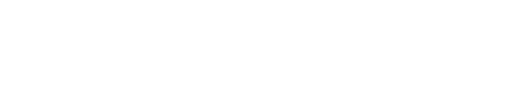 AKTIVITÄTEN
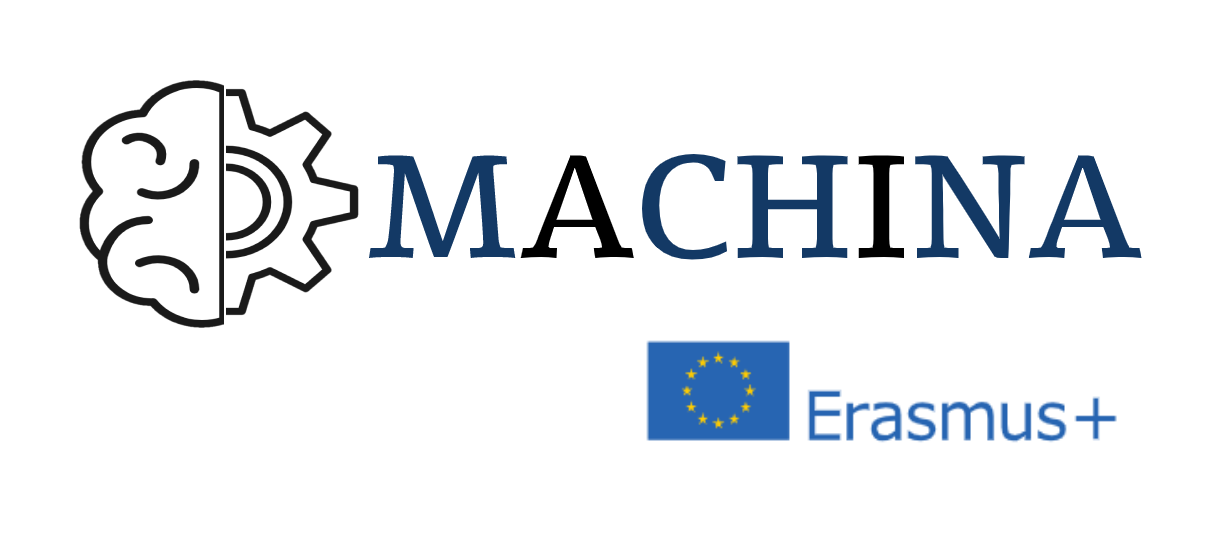 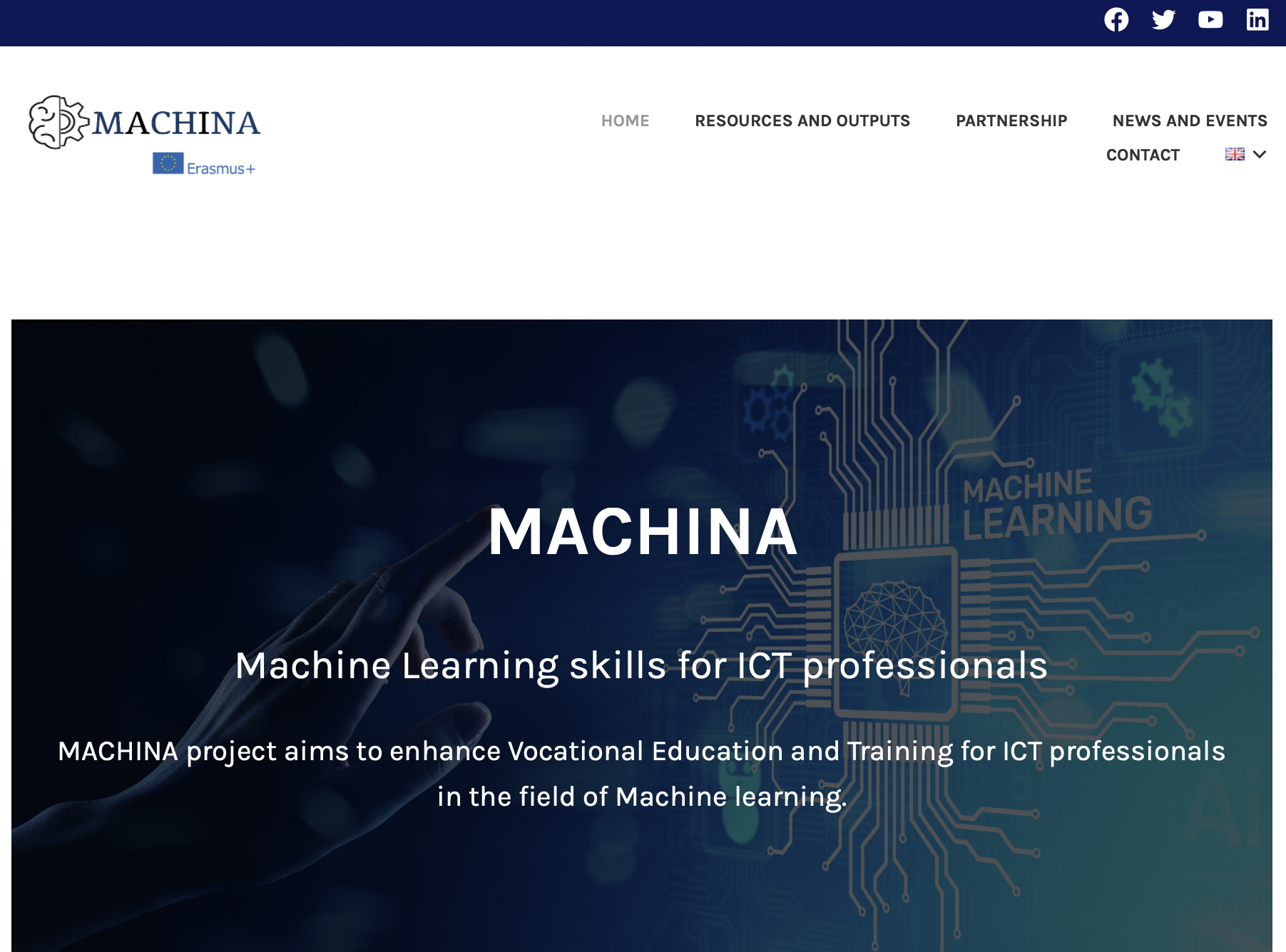 Logo
Website (6 Sprachen verfügbar)
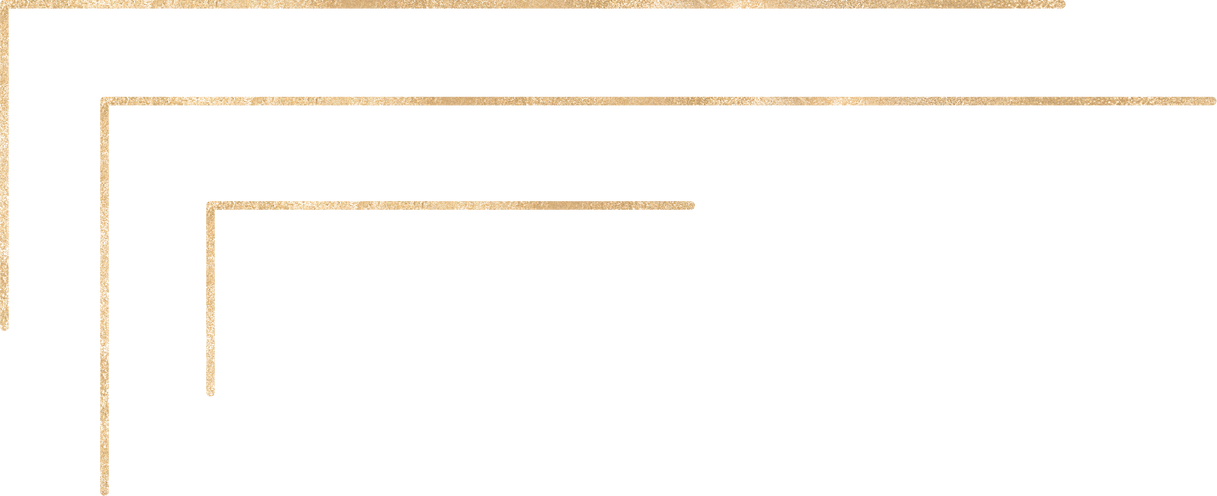 O1
Maschinelles Lernen (ML) Lernergebnisse
MAIN 
OUTPUTS
MACHINA-Lehrplanstruktur und offene Bildungsressourcen
O2
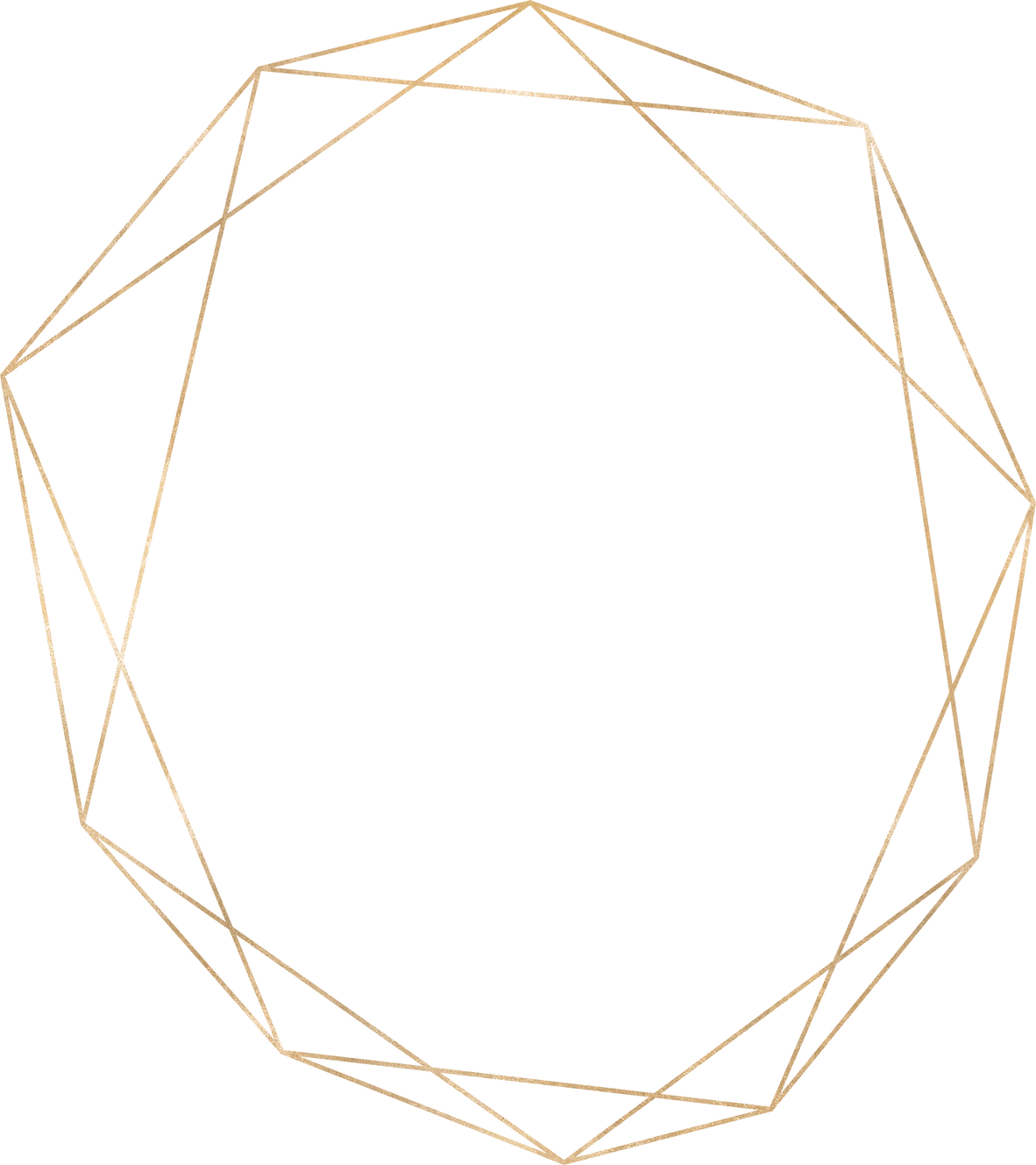 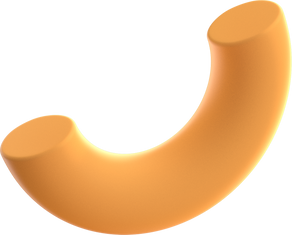 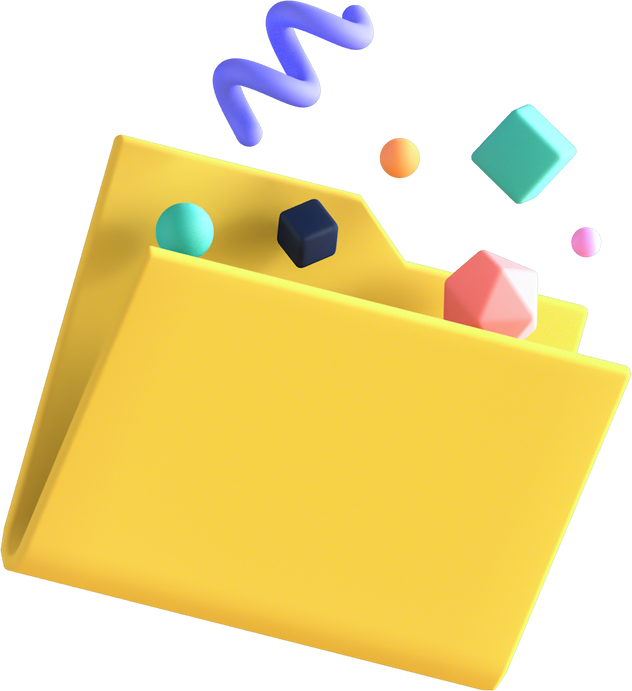 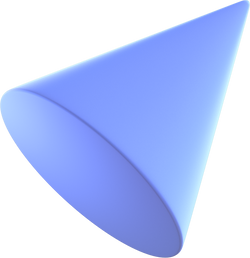 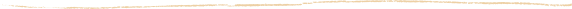 Vocational Open Online Course (VOOC) -Infrastrukturen
O3
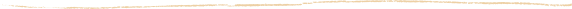 Framework für die Anerkennung und Integration von ML-Fähigkeiten und –Anforderugen in Zertifizierungs- und Standardisierungssysteme
O4
E1-E5
MACHINA Nationale Informationstag
O1: MASCHINELLES LERNEN (ML) LERNERGEBNISSE
Poster
Flyer
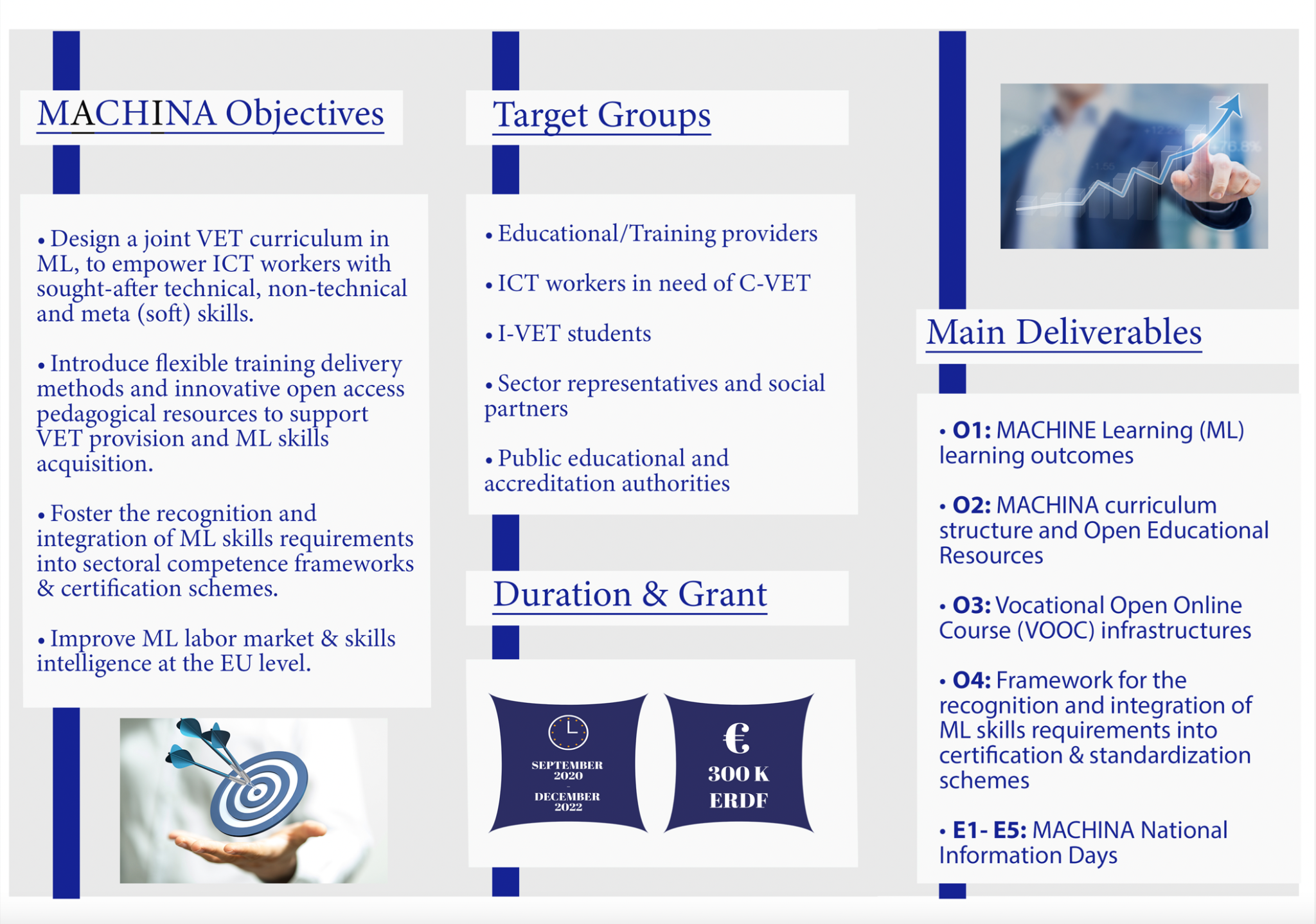 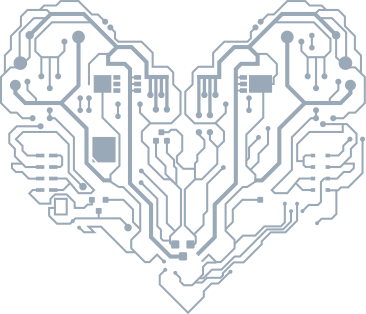 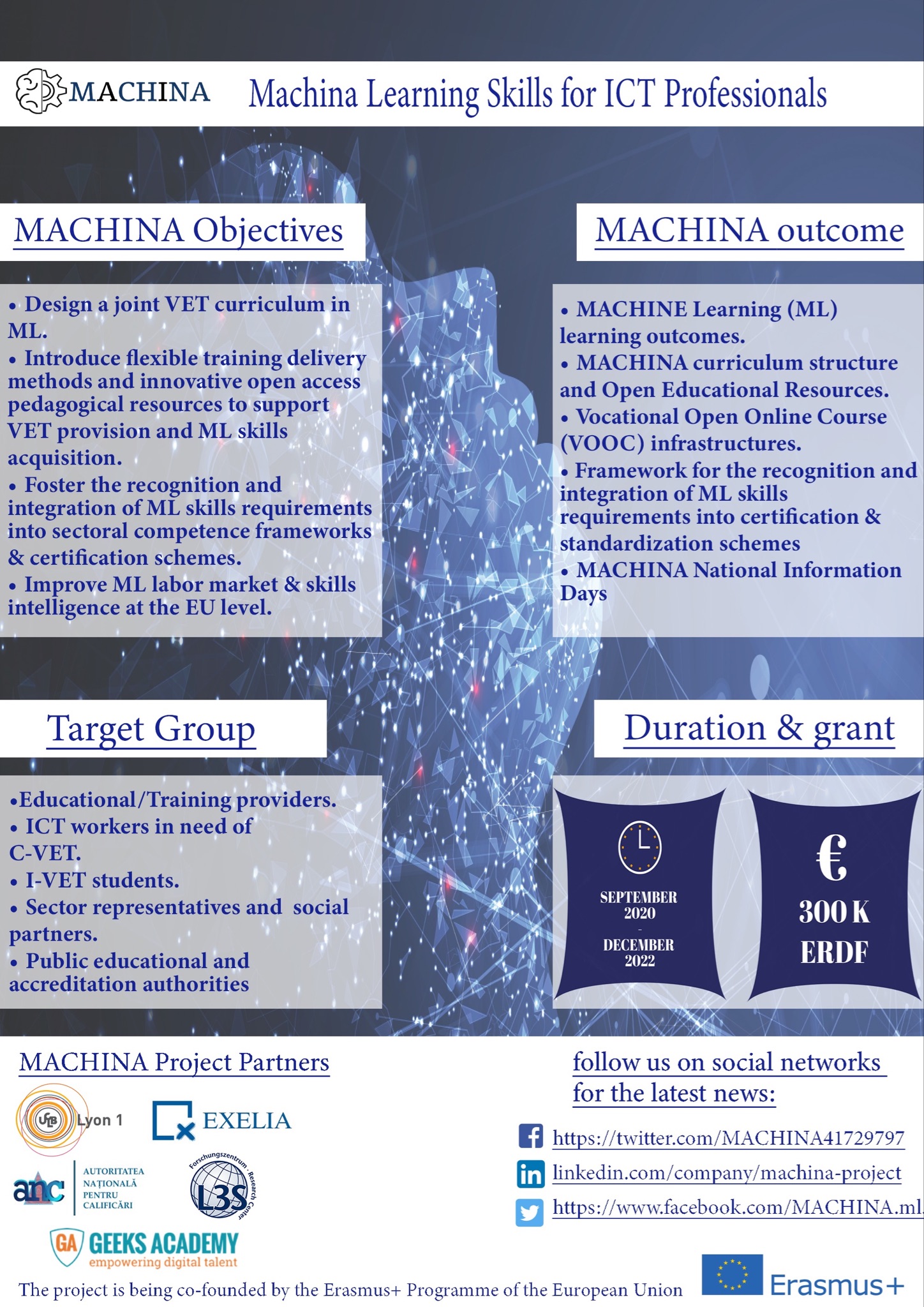 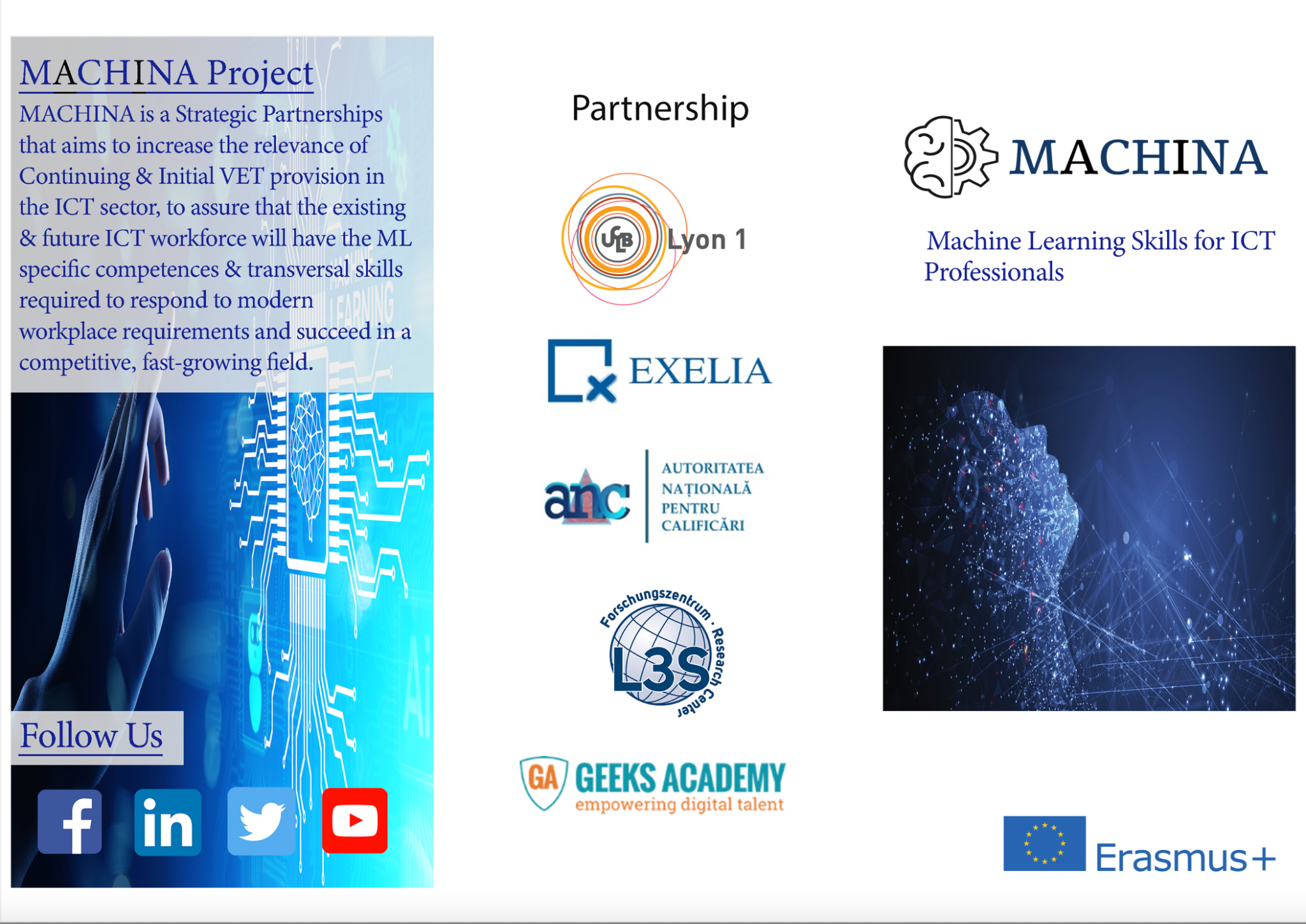 [Speaker Notes: Change the text]
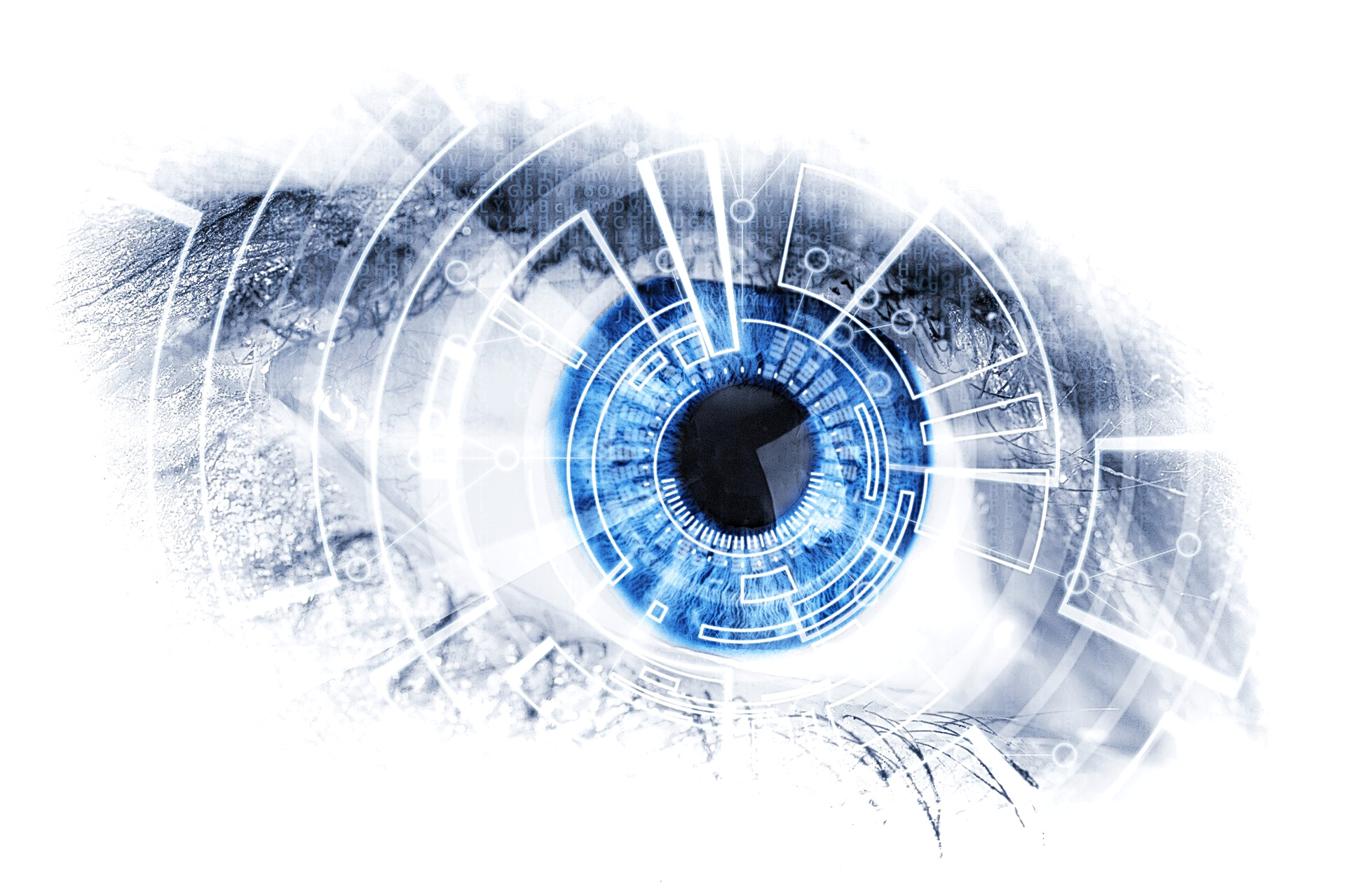 O1: MASCHINELLES LERNEN (ML) LERNERGEBNISSE
Entwicklung von Instrumenten und Leitlinien für die Sammlung von Informationen über Fähigkeiten (O1-T1).

Sammlung von Nachweisen über die Anforderungen am Arbeitsplatz in Bezug auf ML-Fähigkeiten (O1-T2).

Definition von MACHINA-Lernergebnissen auf der Grundlage der Analyse der gesammelten Nachweise und der Ermittlung der für jede Einheit erforderlichen Kenntnisse, Fähigkeiten und Kompetenzen (O1-T2).
[Speaker Notes: Change the text]
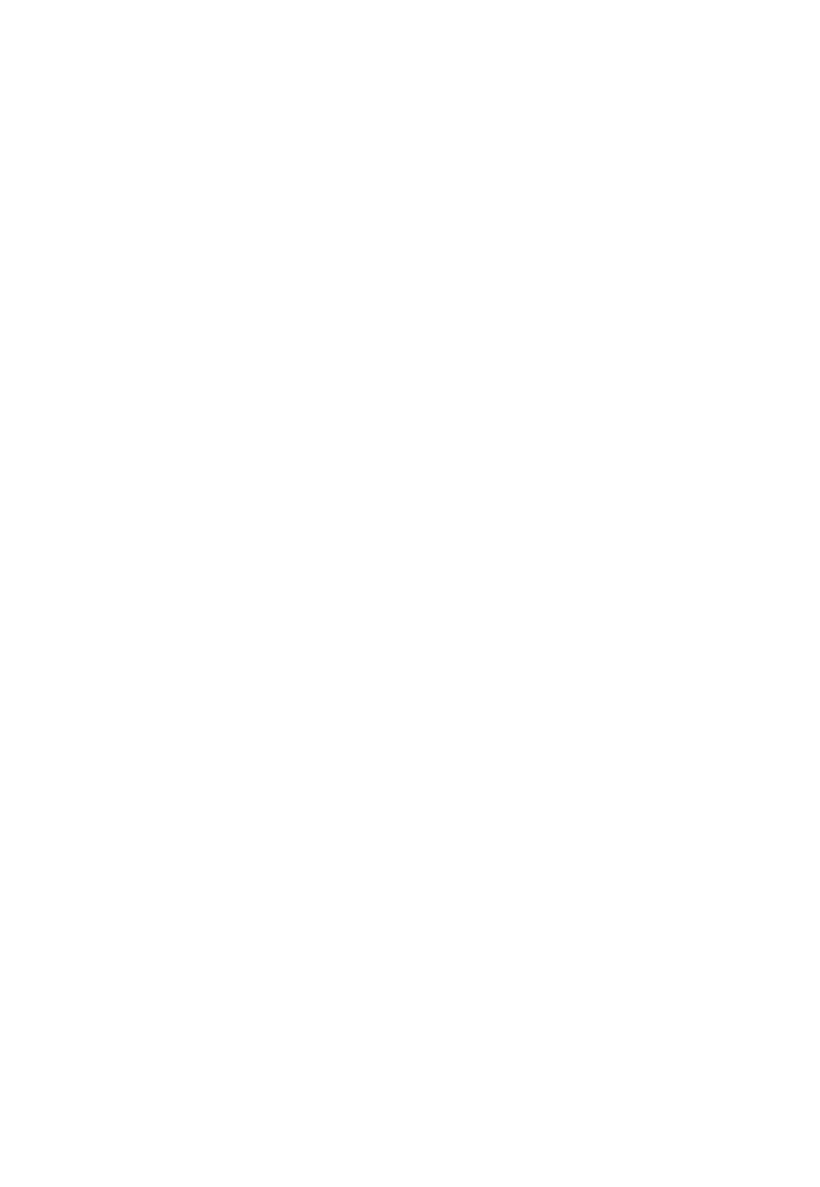 O1: MASCHINELLES LERNEN (ML) LERNERGEBNISSE
Wir haben einen Datensatz über bestehende ML-Kursangebote in den Partnerländern und in der EU zusammengestellt (O1-T3).
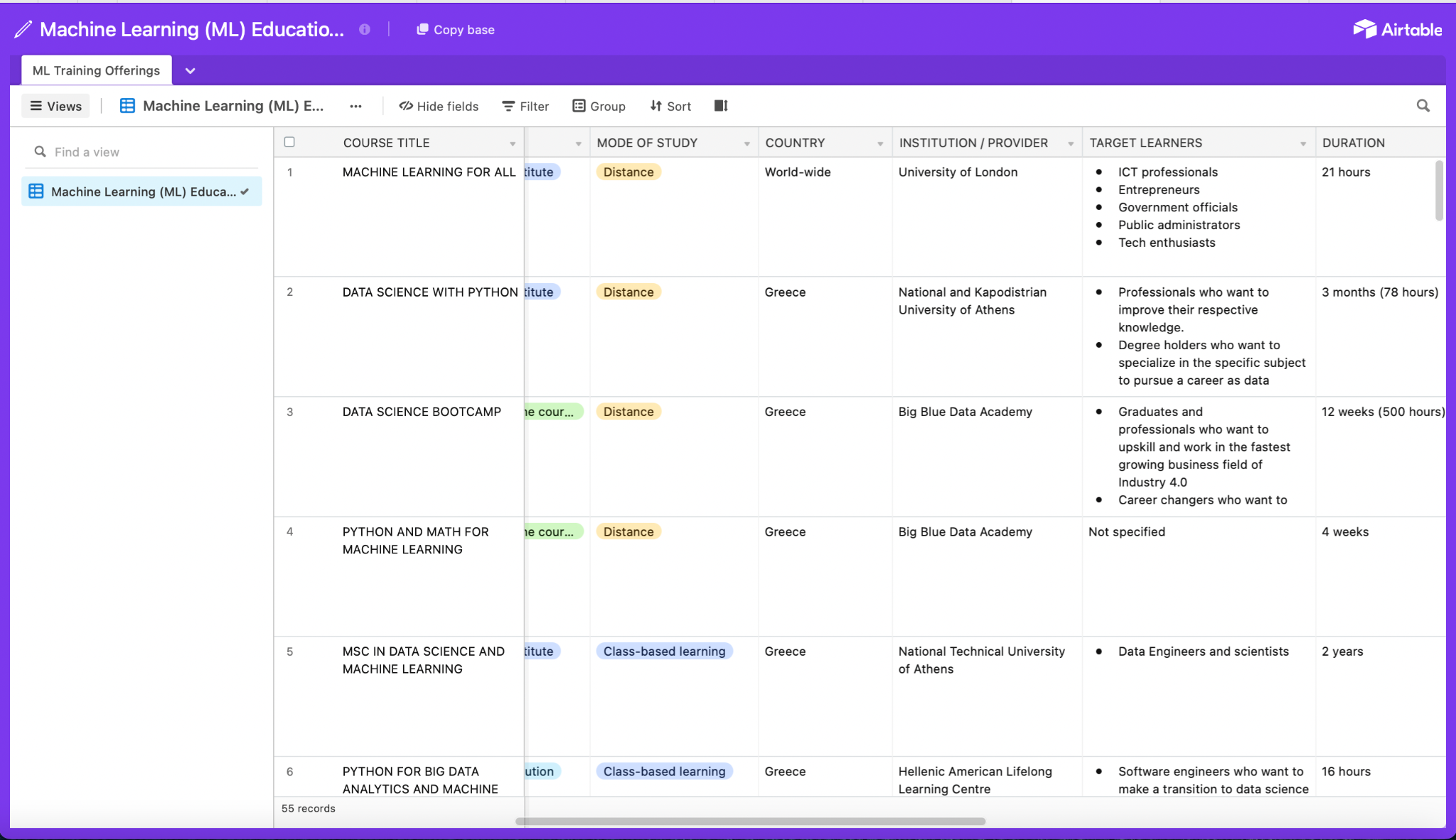 Sie bietet einen Überblick über bestehende Schulungsprogramme und Bildungsinitiativen, die sich auf ML-bezogene Fähigkeiten konzentrieren.
Die Datenbank umfasst 55 Einträge aus den 5 Partnerländern (Frankreich, Deutschland, Italien, Griechenland, Rumänien) und darüber hinaus.
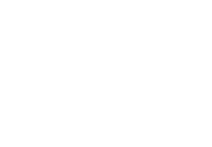 O1: MASCHINELLES LERNEN (ML) LERNERGEBNISSE
In dem Bericht werden die wichtigsten Erkenntnisse aus der Erhebung von Qualifikationen und der Arbeitsmarktuntersuchung analysiert, um die Lernergebnisse zu definieren, die das Grundgerüst für die Erstellung eines umfassenden Lehrplans für die berufliche Bildung im Bereich des maschinellen Lernens bilden, um den aktuellen und künftigen technischen und nichttechnischen Qualifikationsbedarf von IKT-Fachkräften zu decken. (O1-T4)
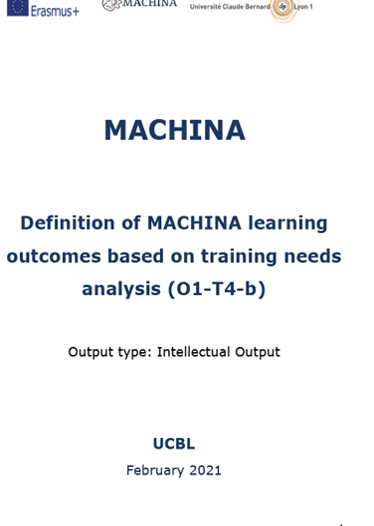 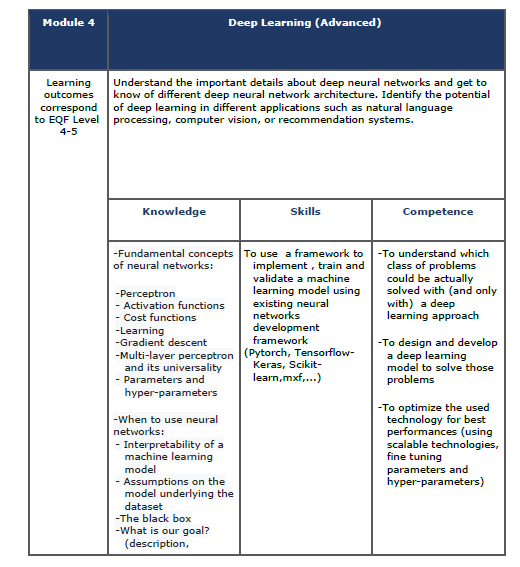 Bericht über maschinelles Lernen Lernergebnisse
[Speaker Notes: Change the text]
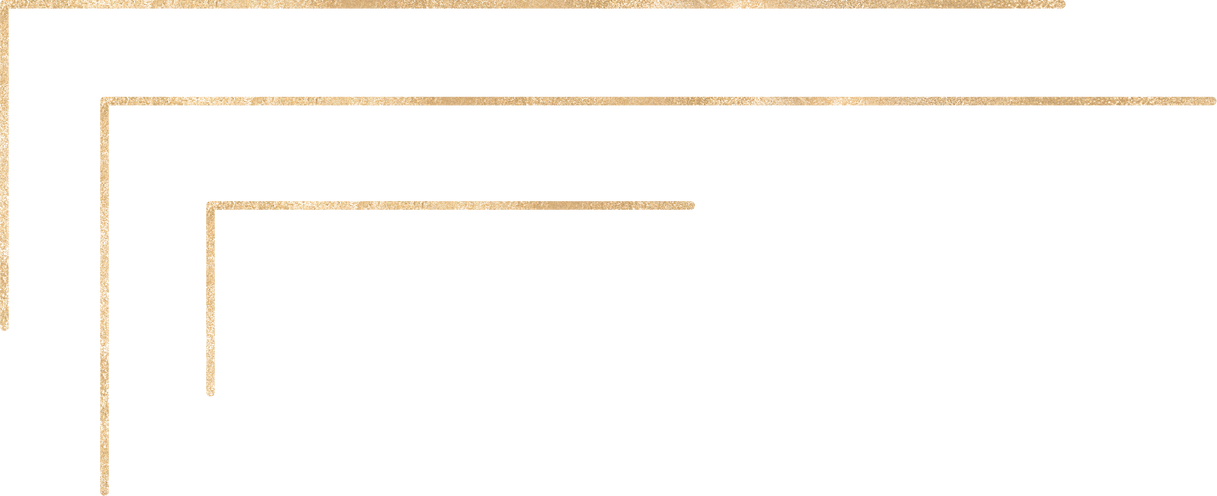 O1
Maschinelles Lernen (ML) Lernergebnisse
MAIN 
OUTPUTS
MACHINA-Lehrplanstruktur und offene Bildungsressourcen
O2
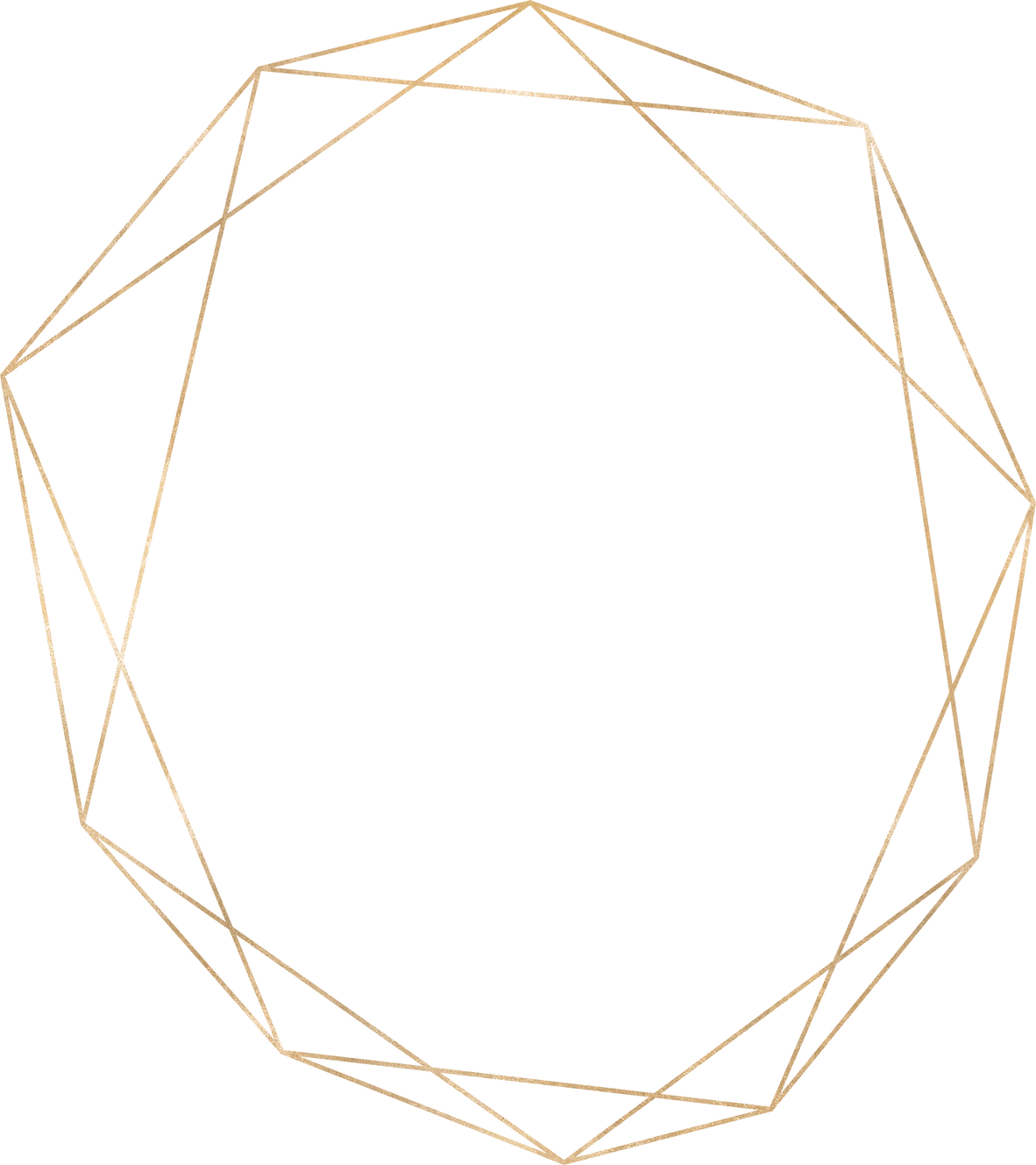 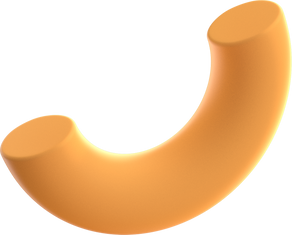 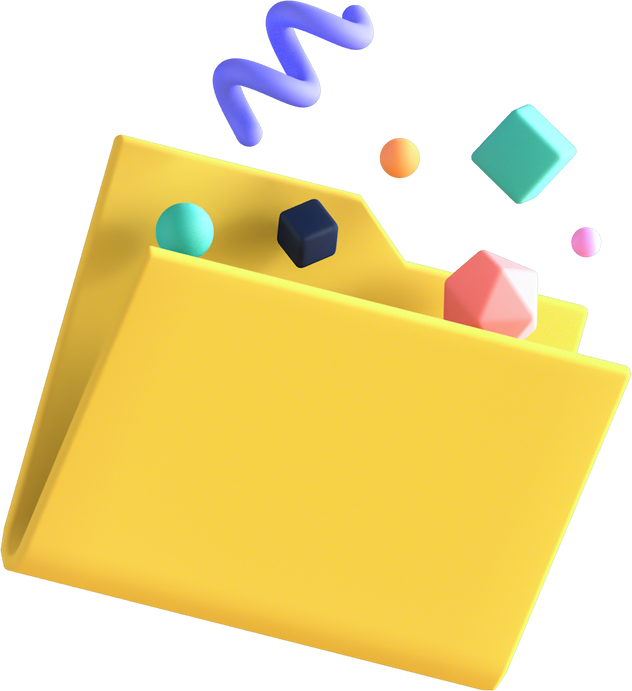 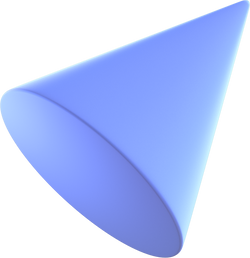 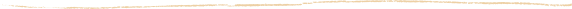 Vocational Open Online Course (VOOC) -Infrastrukturen
O3
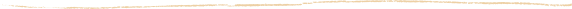 Framework für die Anerkennung und Integration von ML-Fähigkeiten und –Anforderugen in Zertifizierungs- und Standardisierungssysteme
O4
E1-E5
MACHINA Nationale Informationstag
O2: MACHINA LERNPLANSTRUKTUR UND 
OFFENE BILDUNGSRESSOURCEN
Entwicklung der Bildungsressourcen
Eigenschaften des Lehrplans:
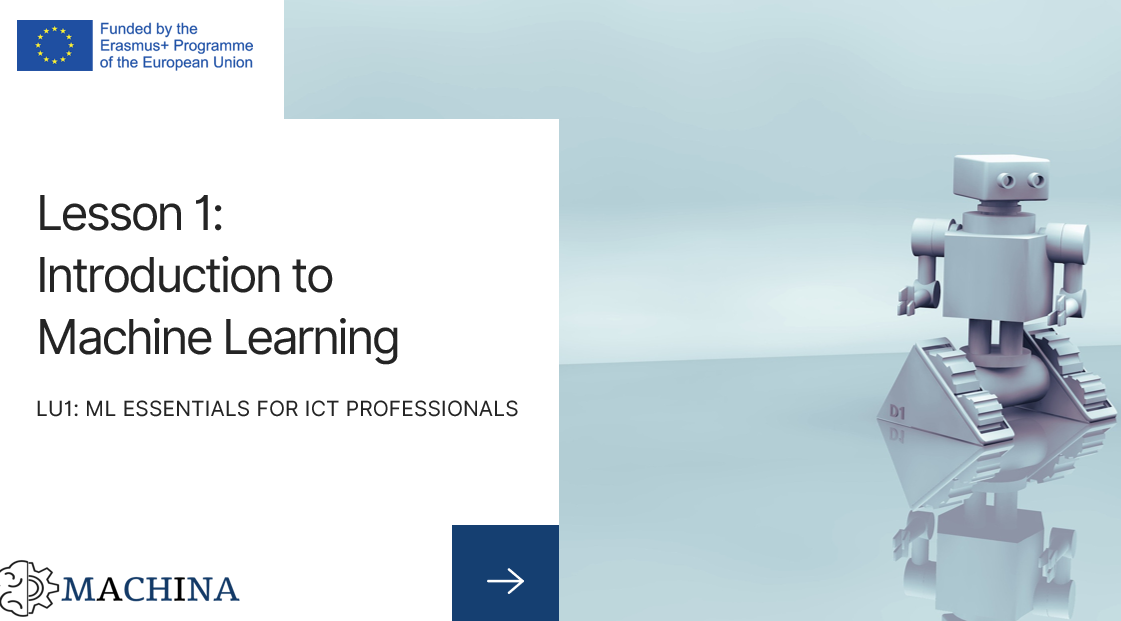 EQF Level 5
6 Lerneinheiten
27 Lektionen
509 Stunden Dauer
Englisch, Französisch, Deutsch, Griechisch, Rumänisch, Italienisch
O2: MACHINA LERNPLANSTRUKTUR UND 
OFFENE BILDUNGSRESSOURCEN
Struktur des Lehrplans
Jede LU-Einheit enthält:
1 Einleitungsabsatz und 3-4 Seiten Vorlesungsnotizen für jede Lektion 
1 Präsentationsdatei mit 15-20 Folien für jede Lektion einer Lerneinheit
10 Fragen und Antworten 
2 Case Studies
2 praktische Übungen
15 Multiple-Choice-Fragen
LU1: ML essentials for ICT professionals
LU2: Mathematical Foundations
LU3: ML Algorithms, Programs and Protocols 
LU4: Deep Learning (Advanced)
LU5: Communication
LU6: Legislation, Ethics, Project Management related to ML
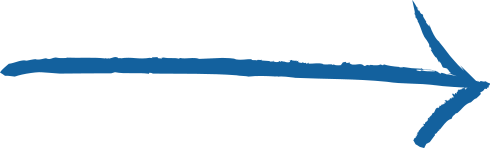 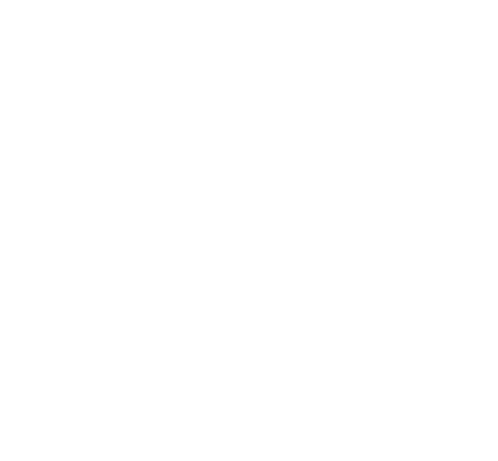 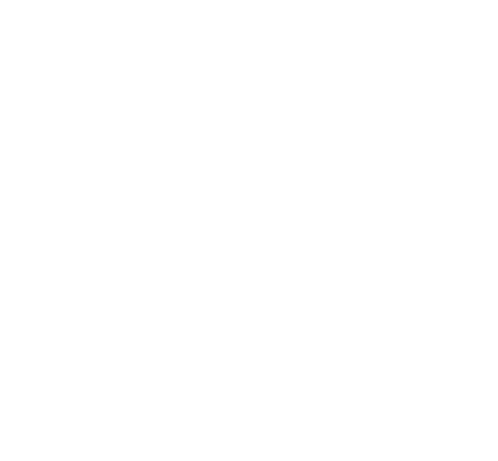 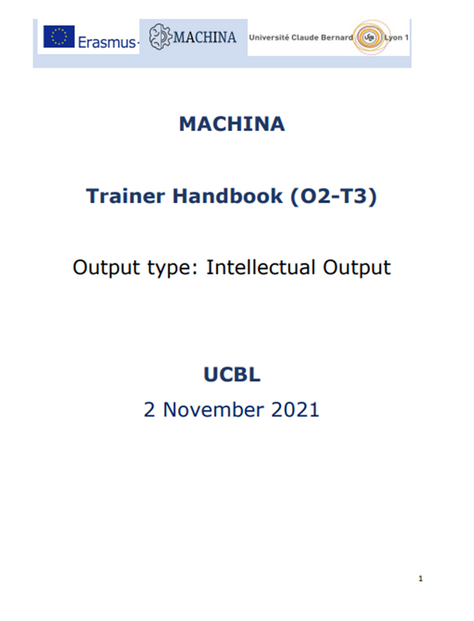 O2: MACHINA LERNPLANSTRUKTUR UND 
OFFENE BILDUNGSRESSOURCEN
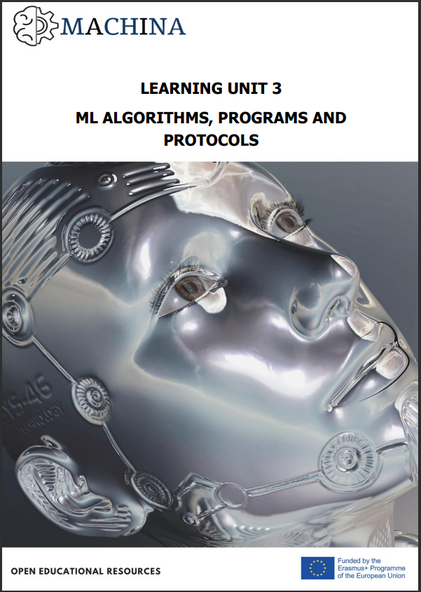 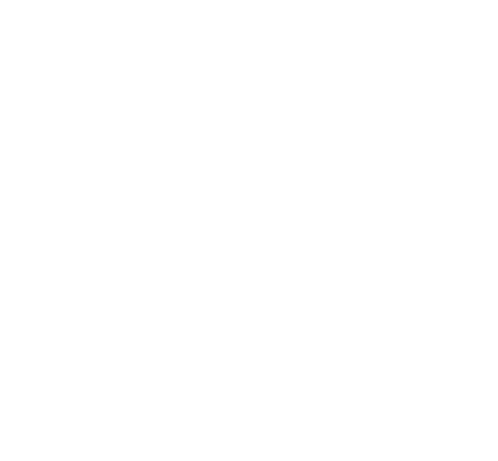 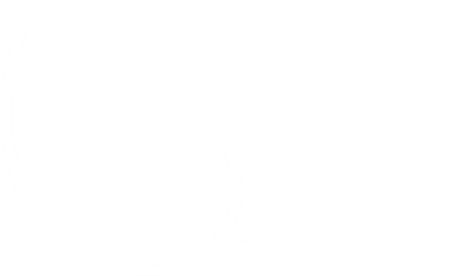 Open Educational Resources
VET Integration Guidelines
Ein Bericht mit Leitlinien zur Einführung und Integration der entwickelten MACHINA-Lerneinheiten in bestehende Ausbildungskurse für IKT-Fachleute.
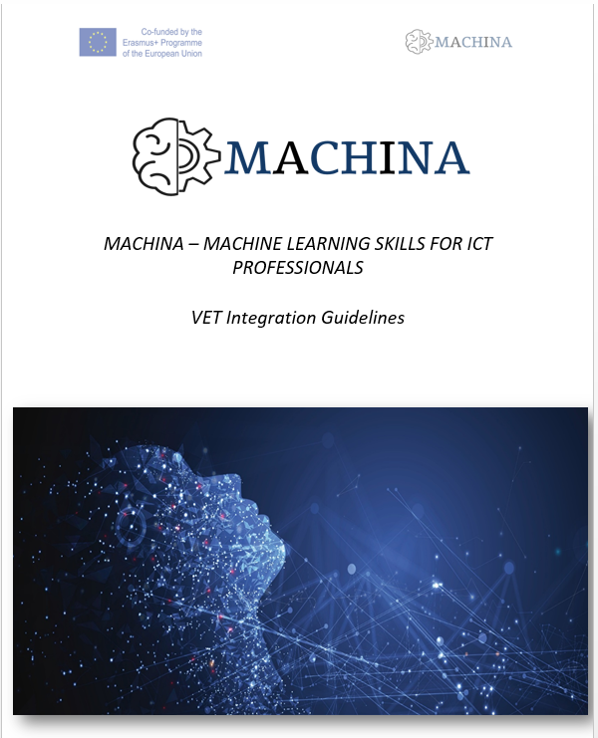 • 122 Seiten Vorlesungsskript
• 371 Folien
• 76 Fragen und Antworten 
• 12 Fallstudien
• 13 praktische Übungen
• 84 Multiple Choice Fragen
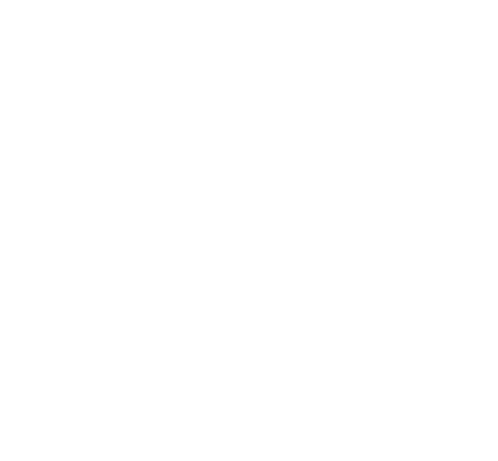 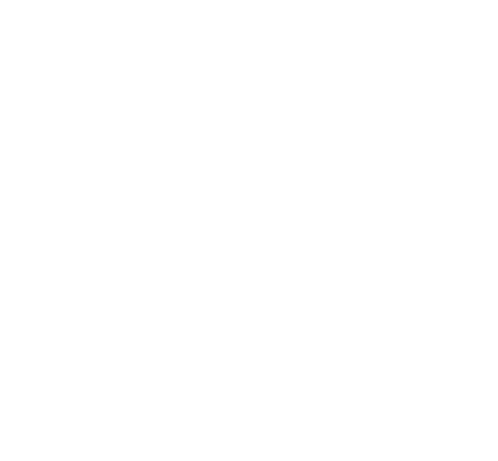 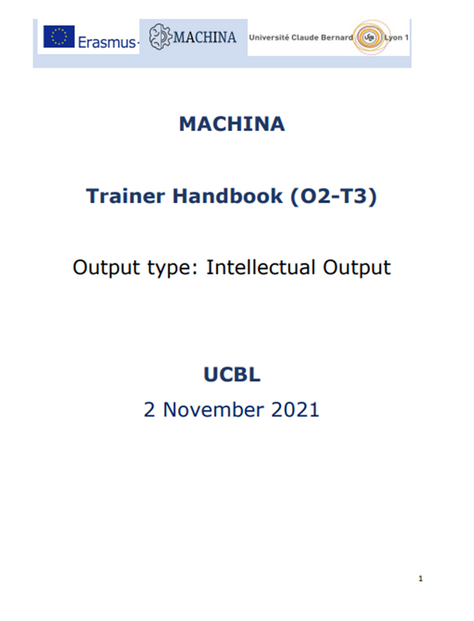 O2: MACHINA LERNPLANSTRUKTUR UND 
OFFENE BILDUNGSRESSOURCEN
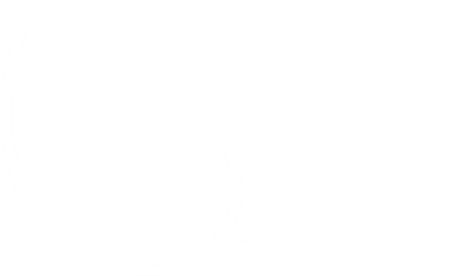 Trainer Handbook
Ein kompletter Leitfaden für IKT-Ausbilder, wie sie den MACHINA-Lehrplan in formalen und nicht-formalen Einrichtungen vermitteln können.
Das Handbuch enthält Anweisungen, wie man:
a) IKT-Fachkräfte (einschließlich I-VET-Studenten) im Umgang mit den MACHINA- Bildungsressourcen schult
b) zusätzliche Materialien in Übereinstimmung mit den MACHINA-Lernergebnissen zu entwickelt
c) Zugang zum MACHINA VOOC erhaltet, nutzt und erleichtert.
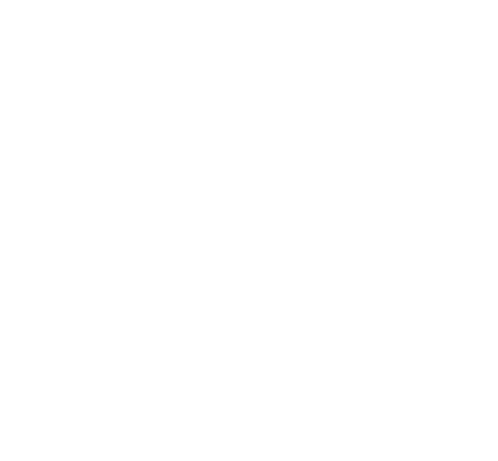 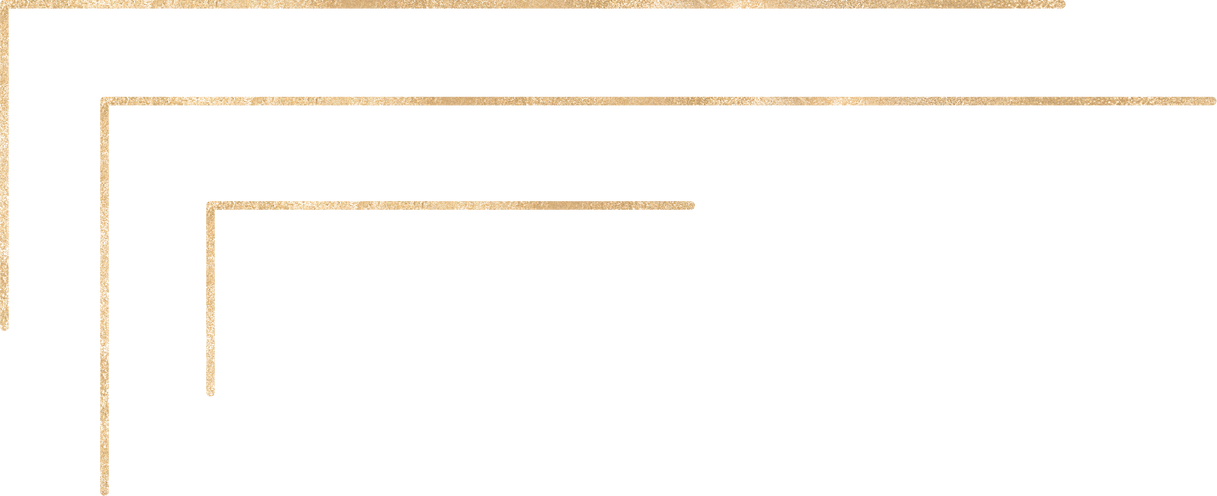 O1
Maschinelles Lernen (ML) Lernergebnisse
MAIN 
OUTPUTS
MACHINA-Lehrplanstruktur und offene Bildungsressourcen
O2
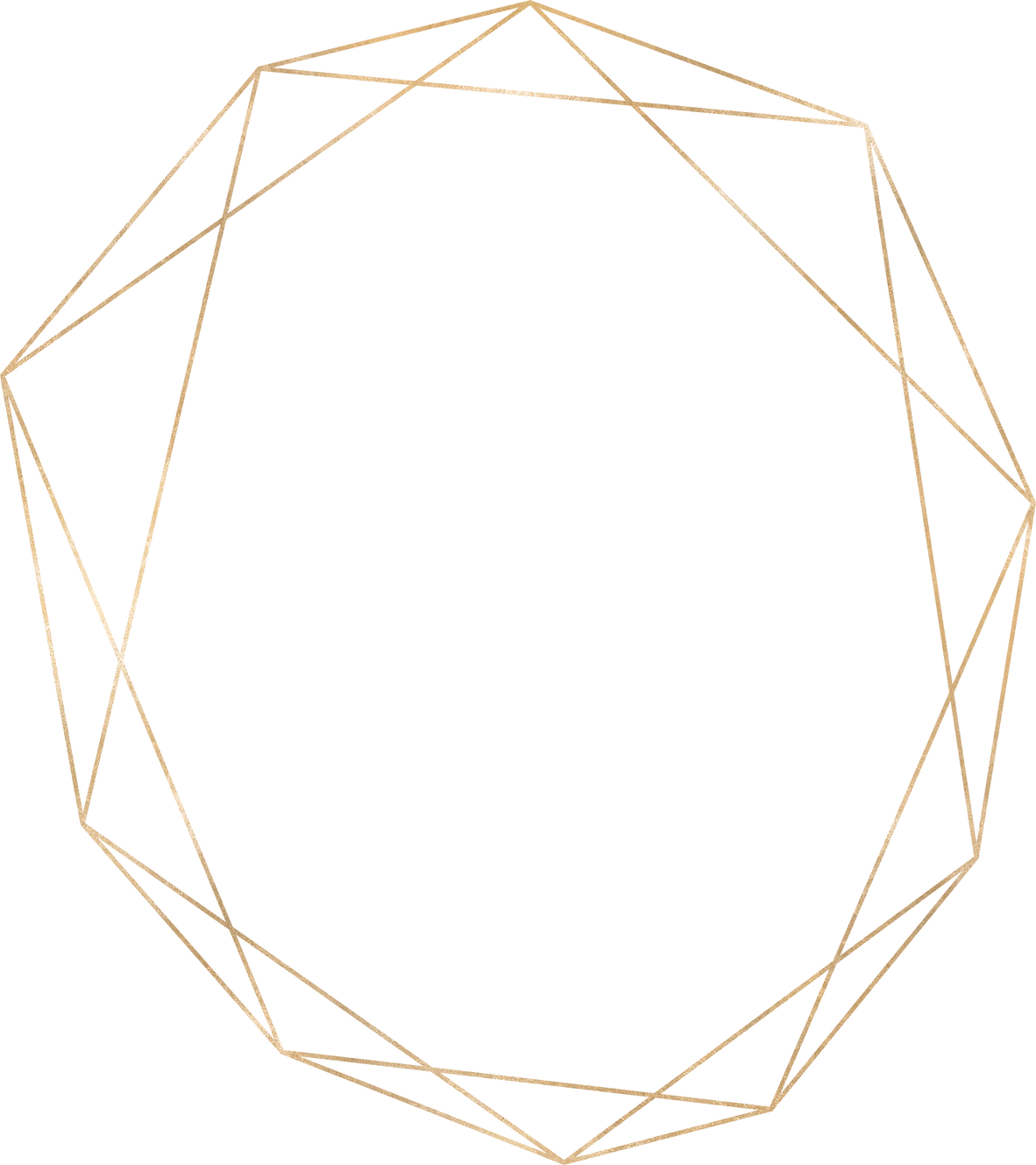 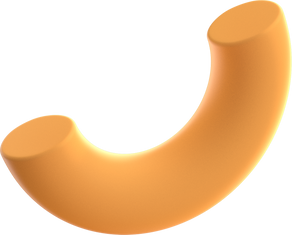 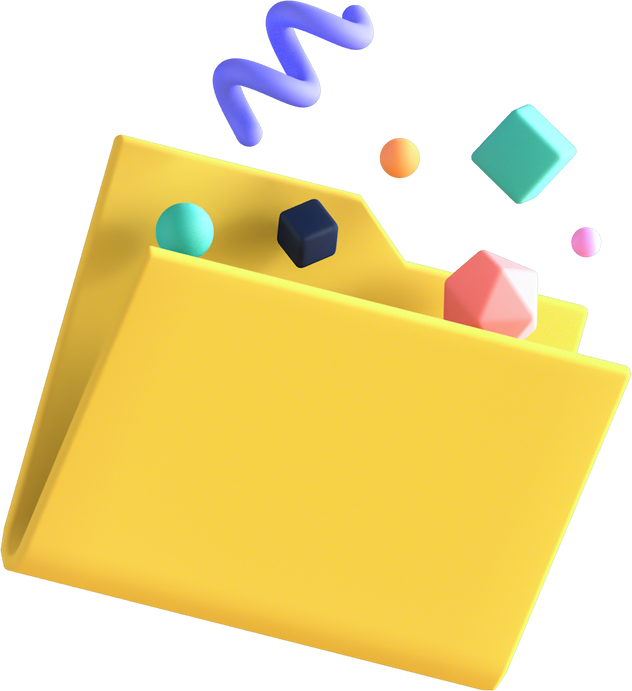 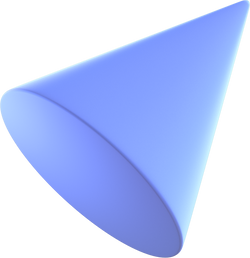 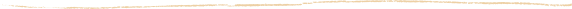 Vocational Open Online Course (VOOC) -Infrastrukturen
O3
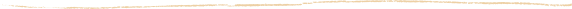 Framework für die Anerkennung und Integration von ML-Fähigkeiten und –Anforderugen in Zertifizierungs- und Standardisierungssysteme
O4
E1-E5
MACHINA Nationale Informationstag
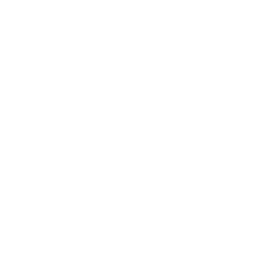 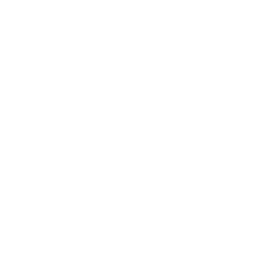 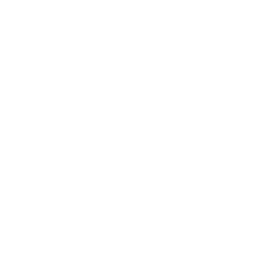 O3: VOCATIONAL OPEN ONLINE COURSE INFRASTRUCTURE
VOOC Infrastructures
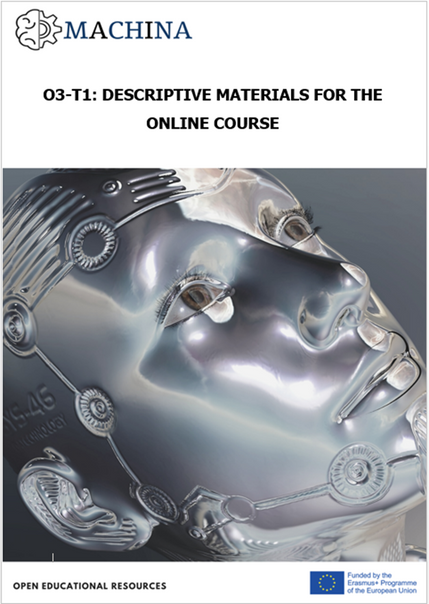 Der MACHINA VOOC dient als breit zugängliche Bereitstellungsmethode für den Lehrplan des Projekts zum maschinellen Lernen. 
Dabei handelt es sich um ein flexibles, selbstgesteuertes E-Learning-Programm, das die Struktur des MACHINA-Lehrplans widerspiegelt und vielseitige Schulungs- und Bewertungsmaterialien umfasst, darunter Präsentationsdateien, Videovorlesungen, Infografiken, praktische Übungen, Fallstudien und Multiple-Choice-Fragebögen.
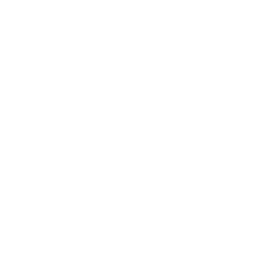 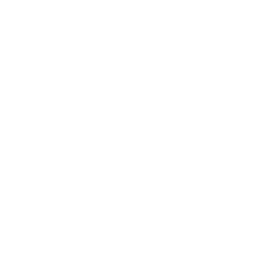 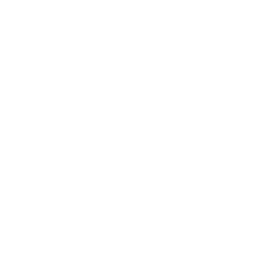 O3: VOCATIONAL OPEN ONLINE COURSE INFRASTRUCTURE
Videos auf YouTube
MACHINA Pilot Online-Kurs
Der Kurs war vom 9. Mai bis zum 3. Juni 2022 verfügbar. Die Teilnahme an dem Online-Kurs war völlig kostenlos.
Für jede der 6 Einheiten wurden Videos erstellt, die auf YouTube mit Untertiteln in 6 Sprachen veröffentlicht werden.
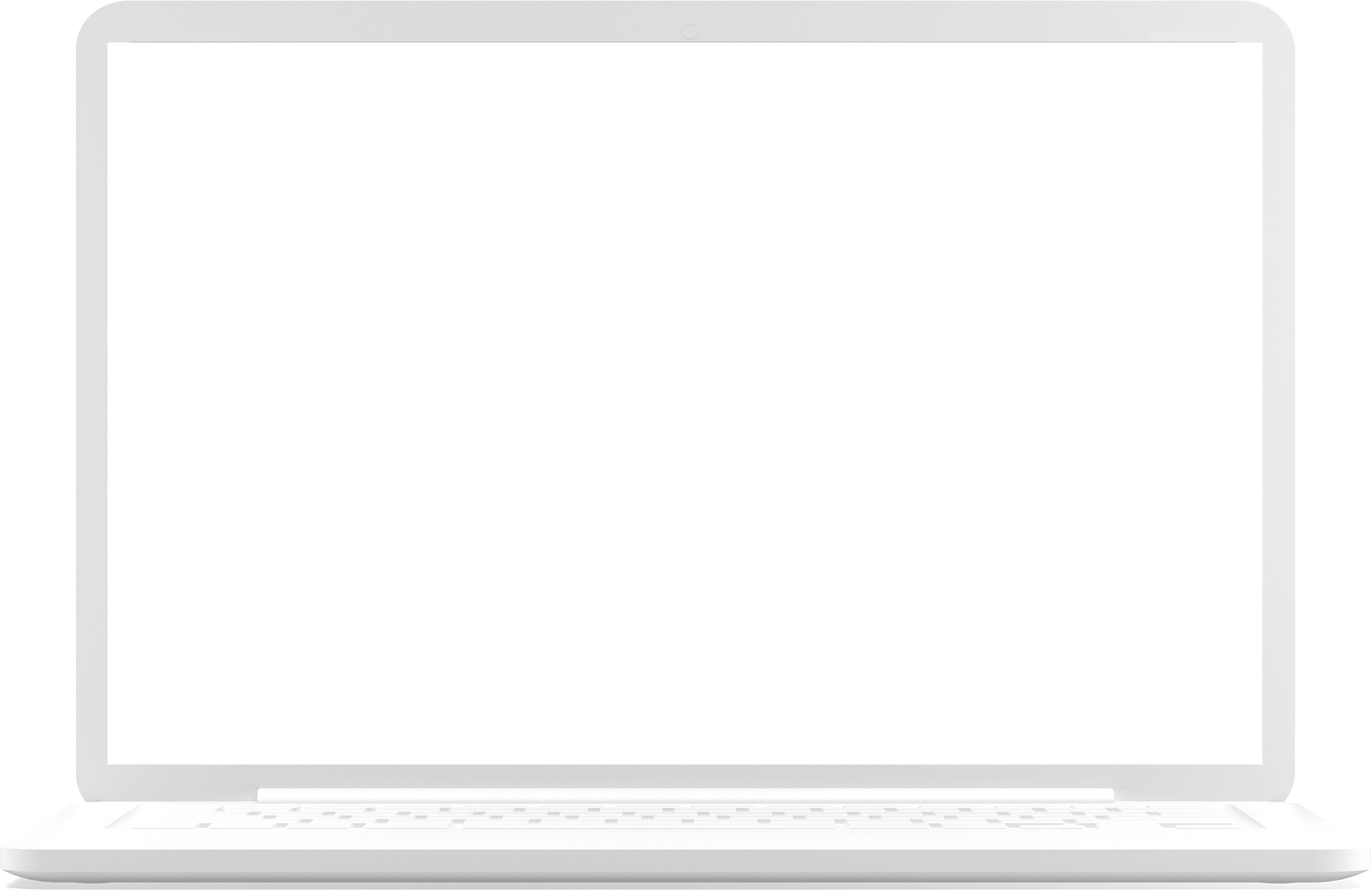 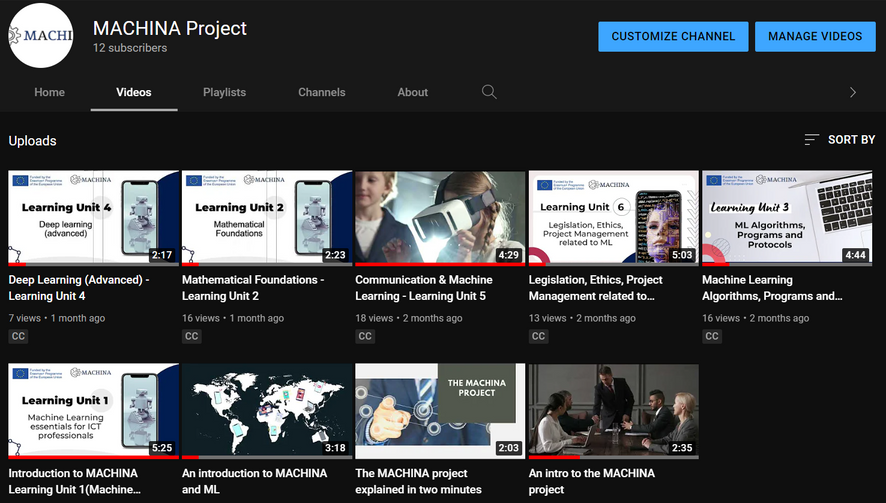 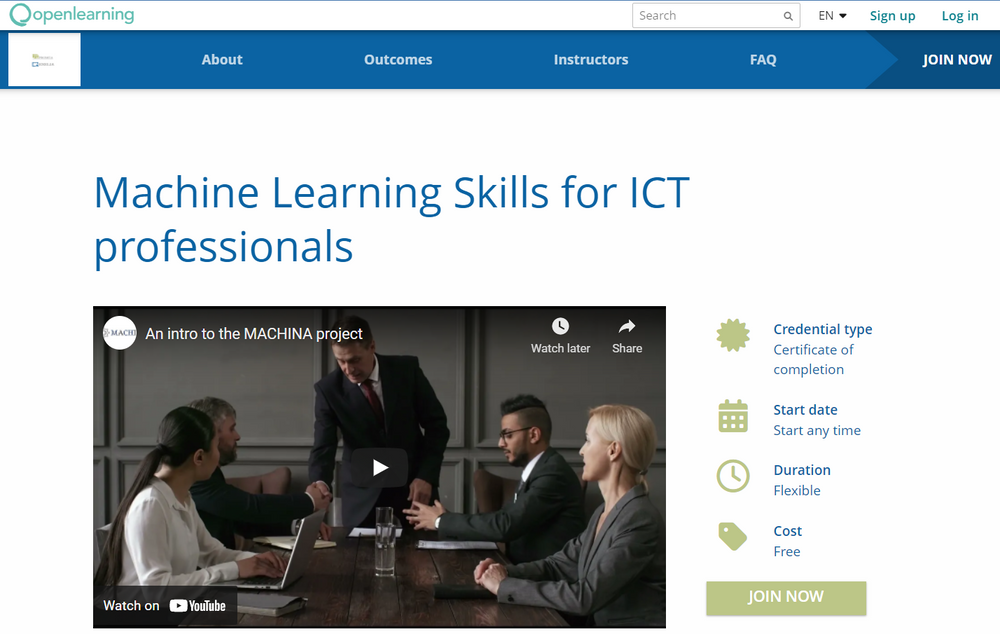 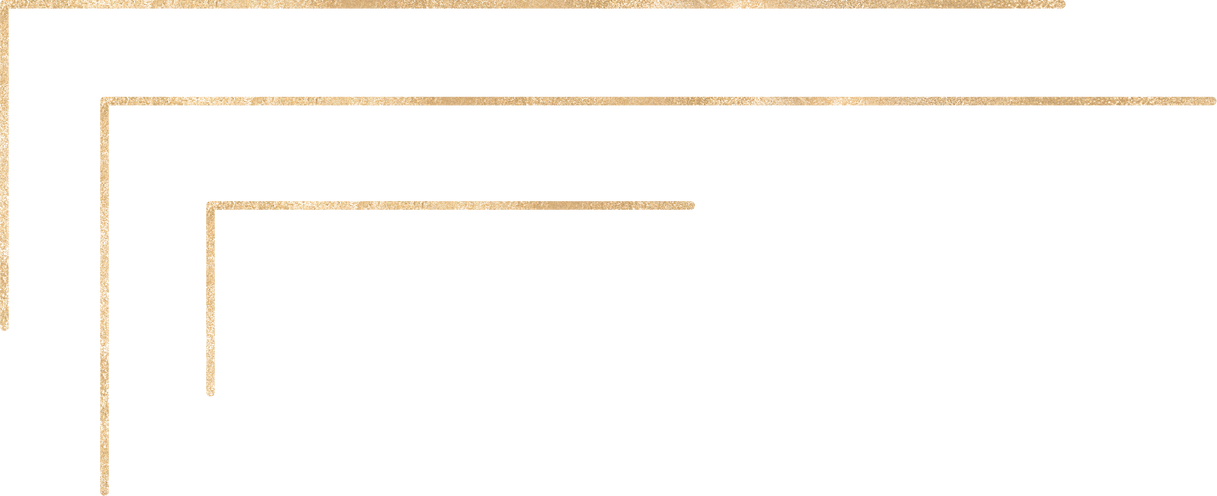 O1
Maschinelles Lernen (ML) Lernergebnisse
MAIN 
OUTPUTS
MACHINA-Lehrplanstruktur und offene Bildungsressourcen
O2
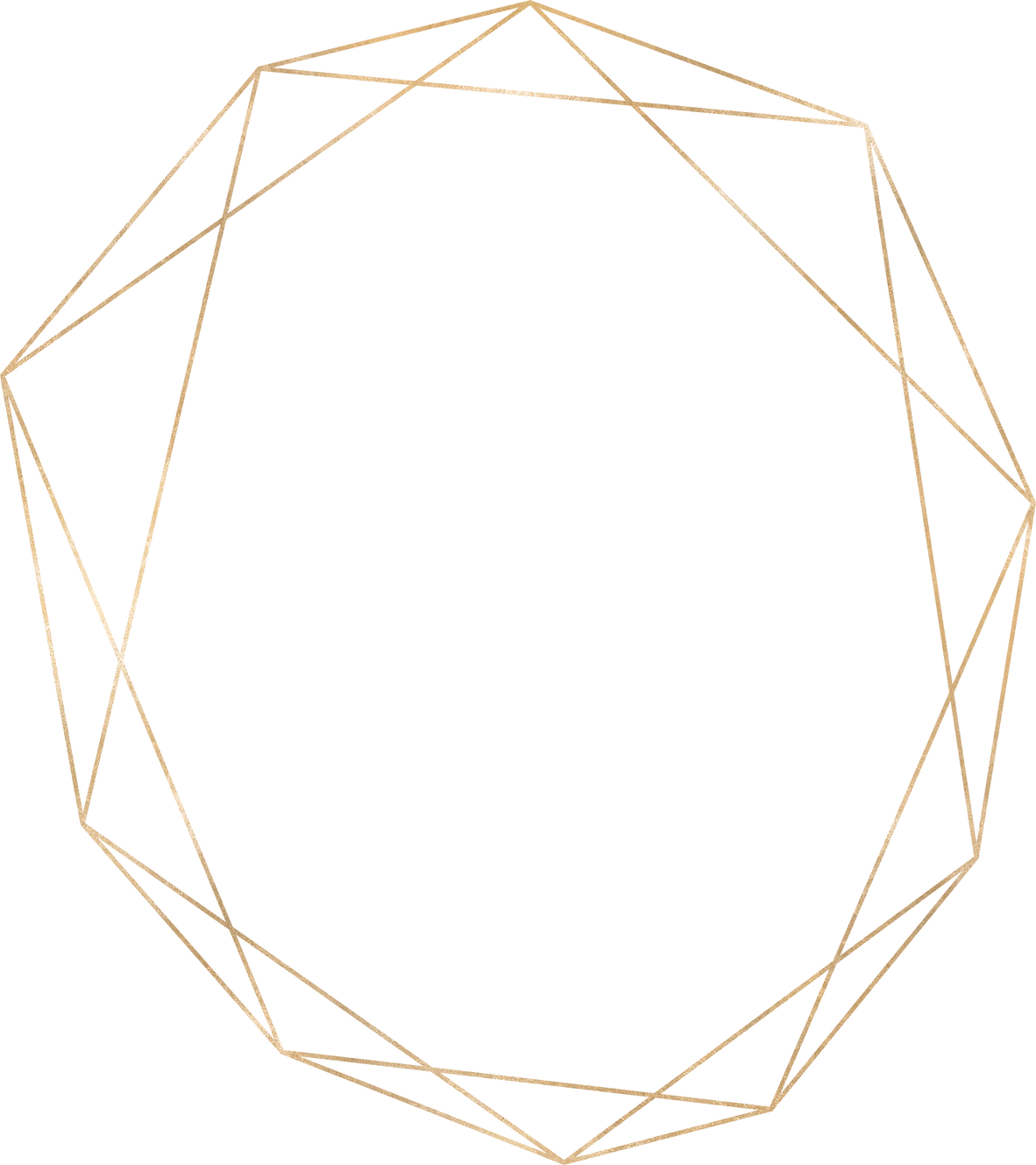 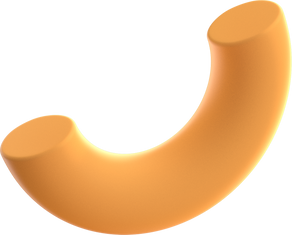 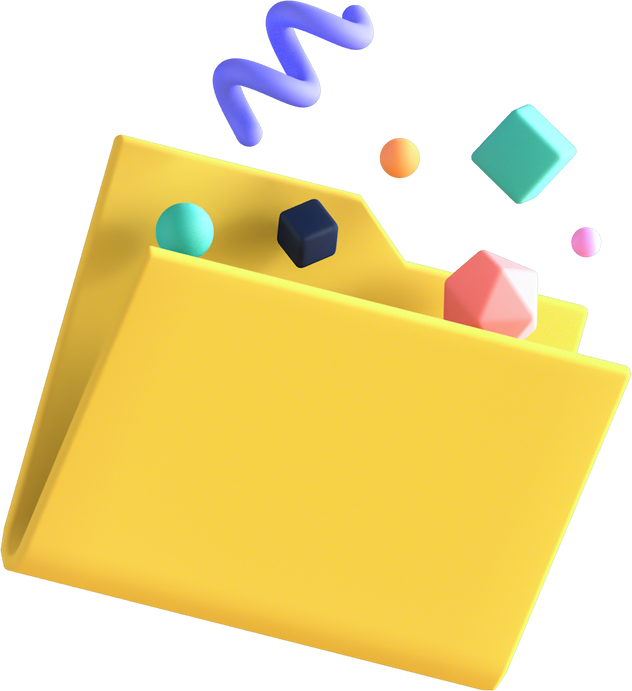 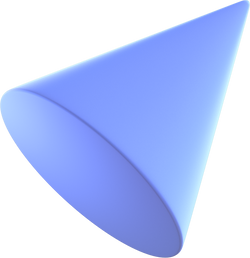 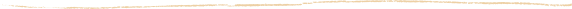 Vocational Open Online Course (VOOC) -Infrastrukturen
O3
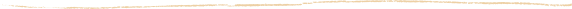 Framework für die Anerkennung und Integration von ML-Fähigkeiten und –Anforderugen in Zertifizierungs- und Standardisierungssysteme
O4
E1-E5
MACHINA Nationale Informationstag
Framework für die Anerkennung & Integration von ML-Fähigkeiten & –Anforderugen in Zertifizierungs- & Standardisierungssysteme
O4:
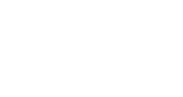 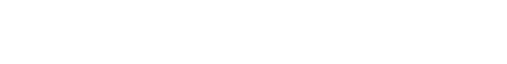 MACHINA Statement of Support
MACHINA Online-Kurs
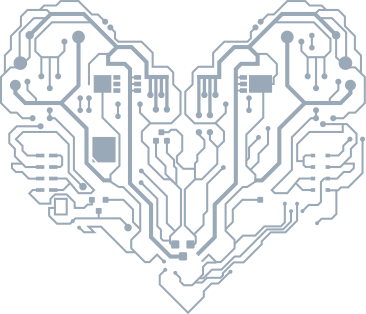 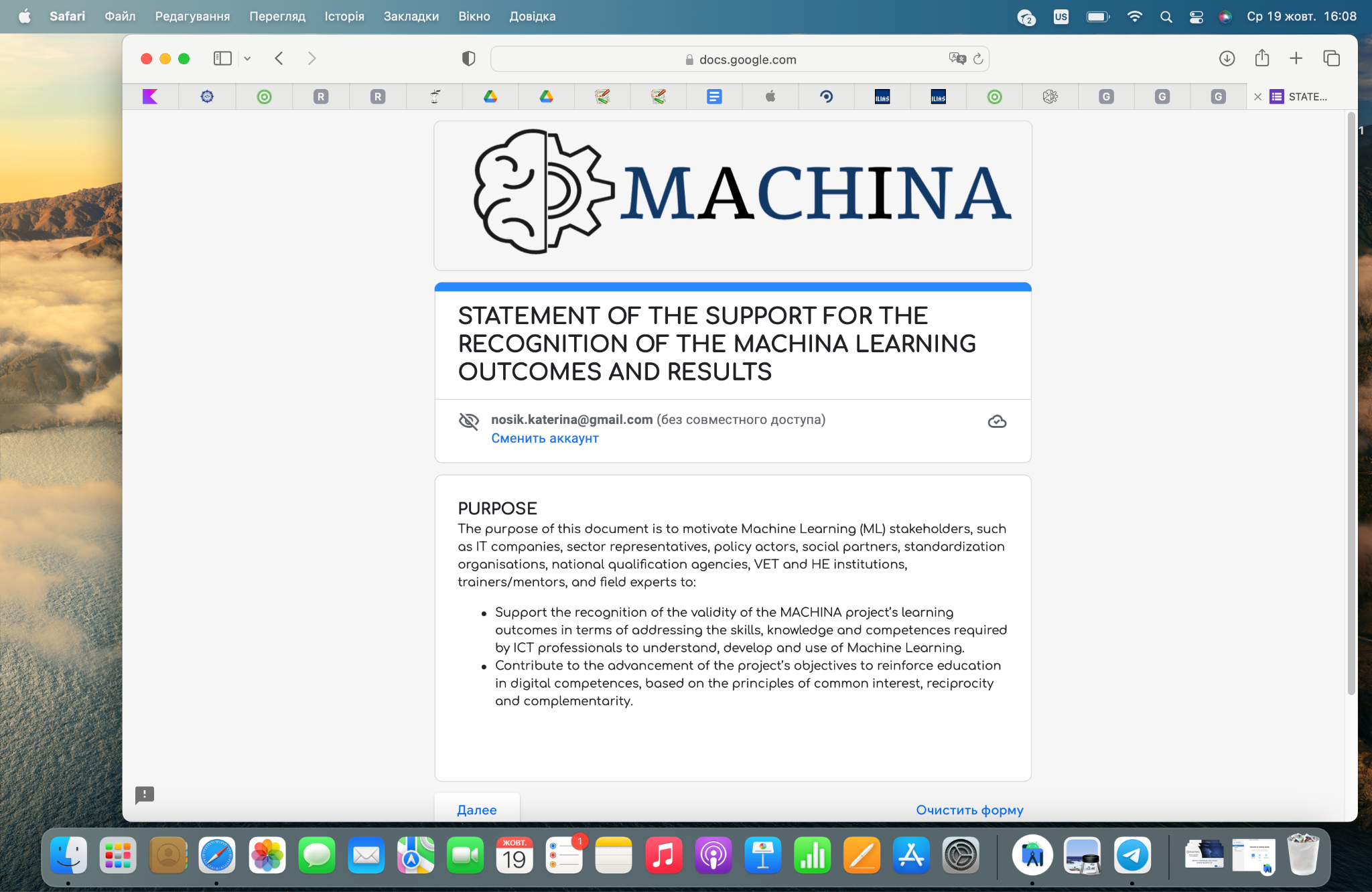 Der MACHINA-Online-Kurs ist in 6 EU-Sprachen verfügbar:
Englisch, Französisch, Deutsch, Italienisch, Griechisch, Rumänisch
Sie soll die ML-Stakeholder motivieren, die Anerkennung der Gültigkeit der Lernergebnisse des MACHINA-Projekts zu unterstützen
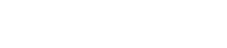 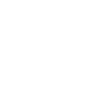 O4: Framework für die Anerkennung & Integration von ML-Fähigkeiten & –Anforderugen in Zertifizierungs- & Standardisierungssysteme
Qualification outlines (O4-T2)
Blueprint O4-T3
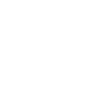 Es wurden Spezifikationen festgelegt und eine Zeugniserläuterung erstellt.

Darüber hinaus trugen alle Partner zur Förderung der Qualifikation bei den zuständigen nationalen Behörden bei.
Der Blueprint wurde entworfen und erstellt.
Die Leitlinien zur Einbettung der Anforderungen an ML-Fähigkeiten in das EU-Kompetenzpanorama wurden erstellt. 
Es wurde eine Kampagne zur Unterstützung der Umsetzung durchgeführt.
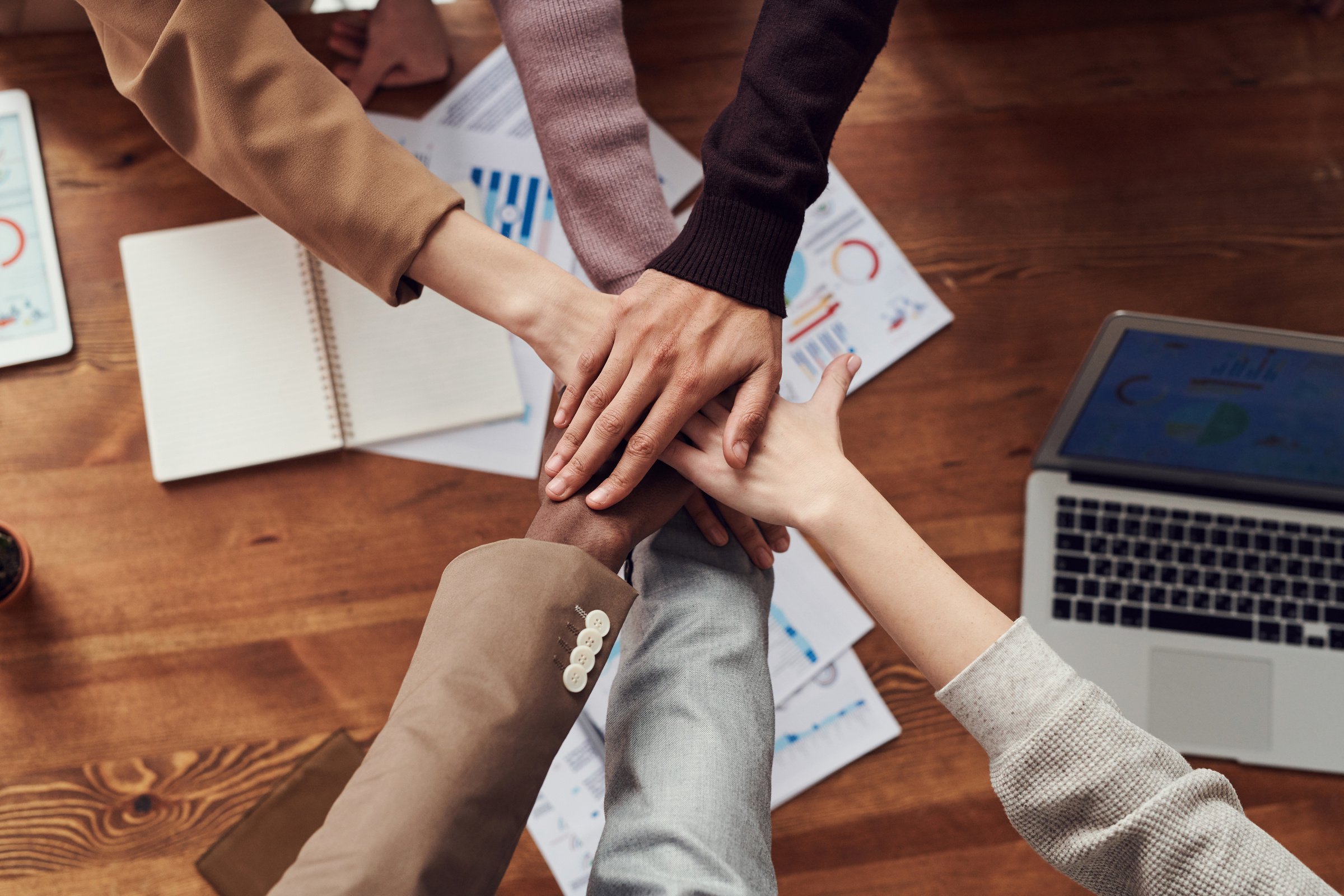 PARTNER
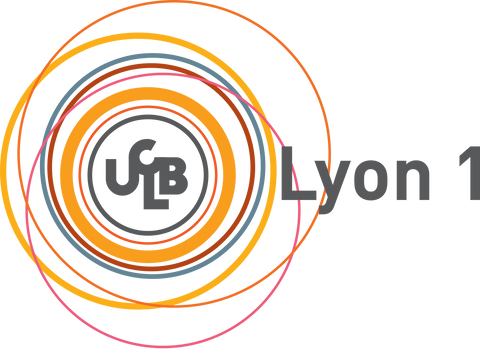 UCBL - Lyon, Frankreich
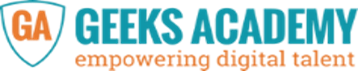 ACADEMY - Rom, Italien
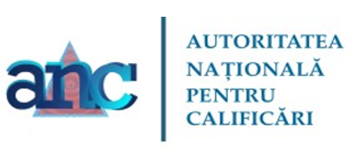 ANC - Bukarest, Rumänien
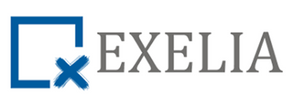 EXELIA - Athen, Griechenland
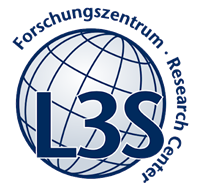 L3S - Hannover, Deutschland
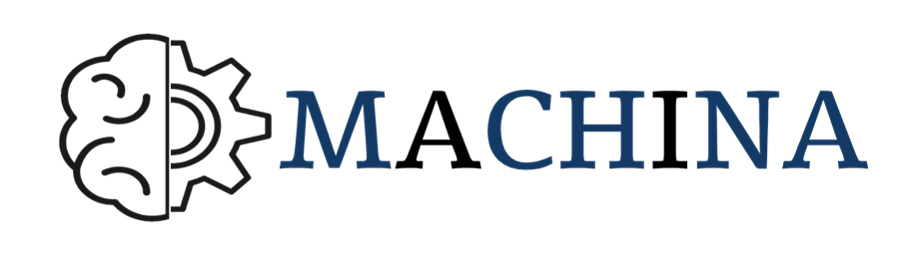 KONTAKT
Parisa Ghodous
Professor
SOC, LIRIS UMR 5205
University of Lyon I
Email: parisa.ghodous@univ-lyon1.fr
FOLLOW US:
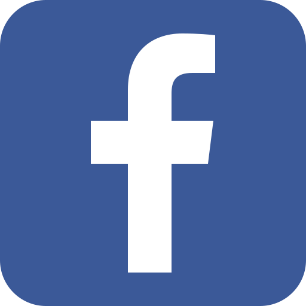 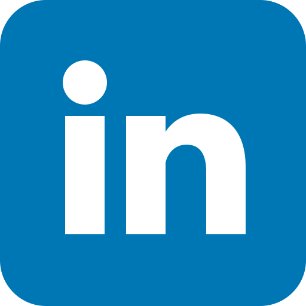 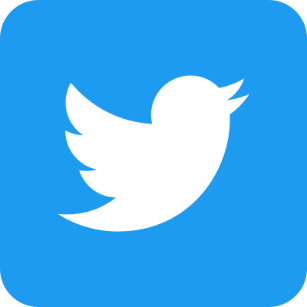 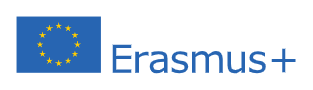 Die Unterstützung der Europäischen Kommission für die Erstellung dieser Veröffentlichung stellt keine Billigung des Inhalts dar, der ausschließlich die Meinung der Autoren wiedergibt, und die Kommission kann nicht für die Verwendung der darin enthaltenen Informationen verantwortlich gemacht werden.